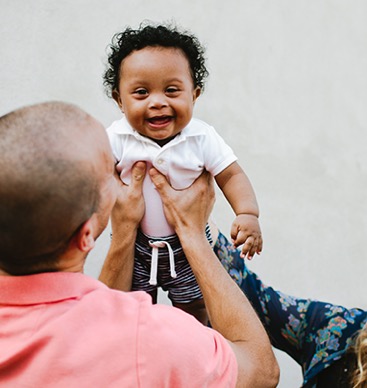 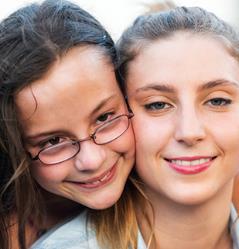 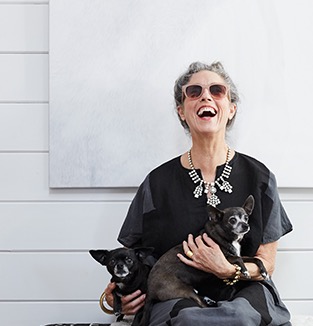 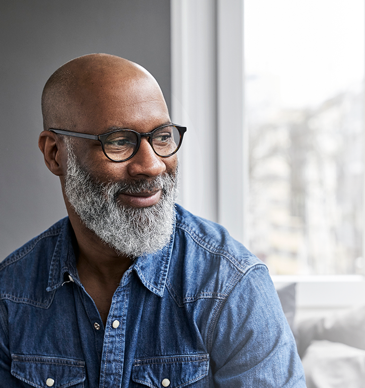 ADMASTER-STAMP!20190814-925419-2793995
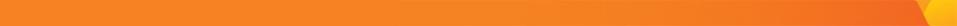 Lo esencial de la planificación de necesidades especiales
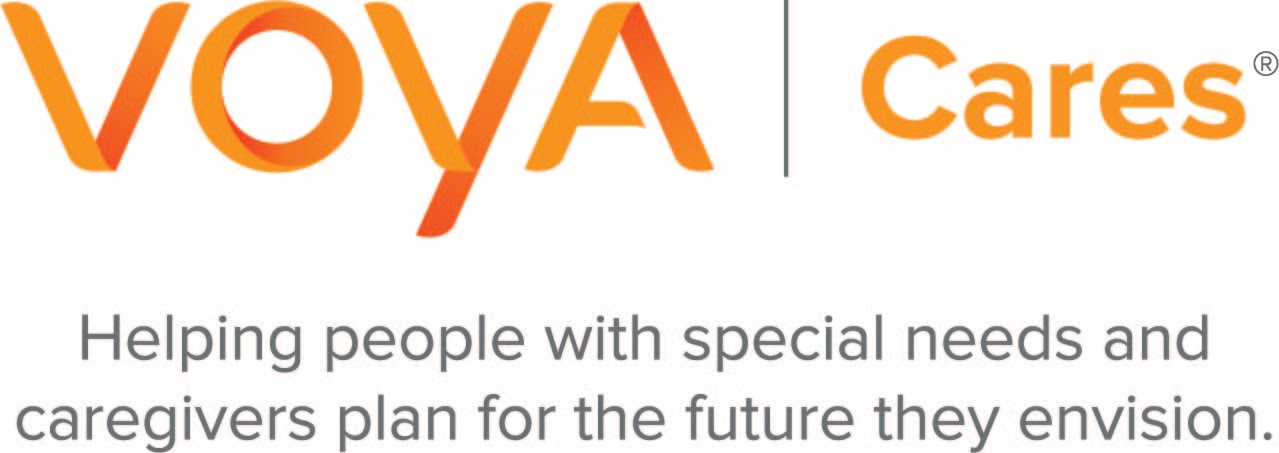 No ponga contenido en la zona de firma de la marca
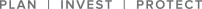 1
[Speaker Notes: Buenas [tardes, noches] y bienvenidos a este taller, en el que veremos un breve resumen de los aspectos esenciales de la planificación de las necesidades especiales. Quiero darles las gracias a todos por dedicarme este tiempo. Creo que será una experiencia valiosa para todos nosotros. Me gustaría compartir con ustedes alguna información que espero les resulte útil, y espero también aprender de ustedes, mediante sus preguntas y comentarios, acerca de sus principales preocupaciones. Como padres, o hermanos, o hijos, o cónyuges, u otros cuidadores de seres queridos con necesidades especiales, ustedes están "en las trincheras", por así decirlo, y escuchar sus experiencias me ayuda a hacer mi trabajo mucho mejor. 

Si tiene alguna pregunta breve o necesita que le aclaremos algo en algún momento de esta presentación, no dude en preguntar. Al final de la presentación habrá un turno de preguntas y respuestas en el que podremos profundizar en sus dudas.]
ADMASTER-STAMP!20190814-925419-2793995
Agenda
1
4
¿Por qué planificar?
Crear un equipo
2
5
Recursos
Fases clave de la planificación de la vida útil
Planificación integrada: Cuatro áreas de interés
3
6
Principales conclusiones
[Speaker Notes: Voya y sus representantes no proporcionan asesoramiento legal o fiscal. Debe consultar a un asesor legal/fiscal para ese tipo de cuestiones. 

Permítanme empezar dándoles una visión general de lo que vamos a tratar hoy. En primer lugar, voy a mostrarte un cronograma con las principales fases de planificación resaltadas. Espero que puedan visualizar en qué punto de esta línea de tiempo se encuentran, en qué fase se encuentran en este momento y qué les puede deparar el futuro. En la planificación de necesidades especiales, al verse afectada por tantas leyes y normativas, el tiempo es fundamental.

Una vez que hemos hecho este repaso cronológico de las etapas de la vida, quiero cambiar un poco de marcha y centrarme en tres áreas en las que podrías tener activos o recursos.

A continuación, una vez que hayamos identificado estos recursos potenciales, veremos qué lugar ocupan en su planificación futura. Aquí entraremos en lo que debe y no debe figurar en su testamento, por ejemplo.

Las prestaciones, el cuarto apartado de esta agenda, son las prestaciones públicas, como la Seguridad Social y Medicare. Hablaremos de lo que hace que una persona tenga derecho o no a cada una de ellas, y de cómo maximizar sus posibilidades de seguir teniendo derecho.

Por último, repasaremos algunos instrumentos legales, como los poderes notariales, las tutelas y los fideicomisos para necesidades especiales.

Después de tratar estos cinco puntos, habrá un turno de preguntas y respuestas. Estoy seguro de que algunos de ustedes tendrán muchas preguntas.]
ADMASTER-STAMP!20190814-925419-2793995
Existen diferentes tipos de discapacidad
Catástrofeevento
Ictus
Infartos de miocardio
Relacionados con el servicio
Debilitanteenfermedad
Esclerosis múltiple
Distrofia muscular
Salud mental
Envejecimientopoblación
Alzheimer
Enfermedad de Parkinson 
Movilidad
Congénitotrastorno
Síndrome de Down
Autismo
Parálisis cerebral
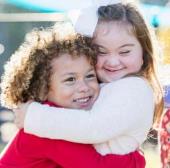 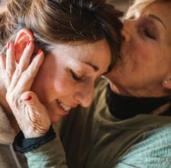 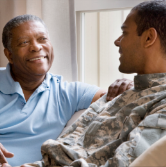 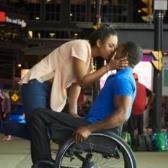 Familia y amigos
A tiempo completo o parcial
Apoyo emocional y financiero
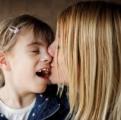 El aumento de la esperanza de vida de los cuidadores y receptores puede prolongar la prestación de cuidados
Cuidadores
[Speaker Notes: ¿Qué entendemos por comunidad de discapacitados y personas con necesidades especiales?

Pensamos en la comunidad en cuatro categorías, así como en la gran comunidad de cuidadores.

REPASAR CUATRO CATEGORÍAS Y EJEMPLOS

Comprender estas diferencias y familiarizarse con los distintos tipos de discapacidades especiales le ayudará a sentirse más preparado y cómodo cuando hable de planificación de necesidades especiales. Cuanto más familiarizado esté, mejor preparado estará para satisfacer las necesidades únicas de esta gran comunidad. 

Algunas cosas importantes que hay que saber: 

Cada persona es única y su situación también. Por ejemplo, un niño con autismo puede variar significativamente de otro en cuanto a su capacidad. Muchas personas con autismo pueden tener trabajo y son muy funcionales, mientras que otras no pueden y pueden necesitar atención las 24 horas del día. 

Las necesidades especiales y las discapacidades también se clasifican en visibles y no visibles: un aprendizaje importante: el 75% de las discapacidades son NO VISIBLES (Asperger/bi-polar/dislexia).

Los cuidadores no son sólo miembros de la familia que prestan cuidados a tiempo completo, sino también familiares y amigos que proporcionan apoyo emocional y económico adicional. Muchas personas con discapacidad viven mucho más tiempo que hace 20 años, lo que amplía las necesidades de los cuidadores.

Lo que se espera como cuidador se amplía ahora: alguien que cuida a un ser querido con SN podría tener ahora 80 años y necesitar cuidados para sí mismo junto con su hijo o ser querido.]
ADMASTER-STAMP!20190814-925419-2793995
Quiénes son los cuidadores
Cualquier persona (familiares cercanos o lejanos, amigos, cónyuges, parejas, vecinos) que preste asistencia a otra que necesite ayuda como consecuencia de una discapacidad o necesidad especial.
"Sólo hay cuatro tipos de personas en el mundo: Los que han sido cuidadores. Los que actualmente son cuidadores. Los que serán cuidadores, y los que necesitarán cuidadores". 

-Rosalyn Carter
[Speaker Notes: Muchas personas se sorprenden cuando se dan cuenta de que se las considera "cuidadoras" cuando lo único que hacen es lo necesario para sus familias. 

Según la investigación propia de Voya: 
Los millennials son el mayor porcentaje de cuidadores de niños
Los empleados de la Generación X son el mayor porcentaje de cuidadores de padres mayores
Los hombres tienen más probabilidades de ser cuidadores de cónyuges con discapacidades
Las mujeres tienen más probabilidades de ser cuidadoras de niños con necesidades especiales y de cónyuges con enfermedades mentales.]
ADMASTER-STAMP!20190814-925419-2793995
Nuestra encuesta se centró en
Empleados de todas las edades, sexos y niveles de ingresos de empresasempresas con y sin ánimo de lucro
1000 empleados de la población general
200 empleados con discapacidad o necesidades especiales
600 empleados cuidadores, definidos como:
Padres de niños con discapacidad o necesidades especiales
Cuidadores de cónyuges con discapacidad o necesidades especiales
Cuidadores de padres o padrastros con discapacidad o necesidades especiales
Cuidadores de cónyuges o hijos con enfermedad mental o depresión
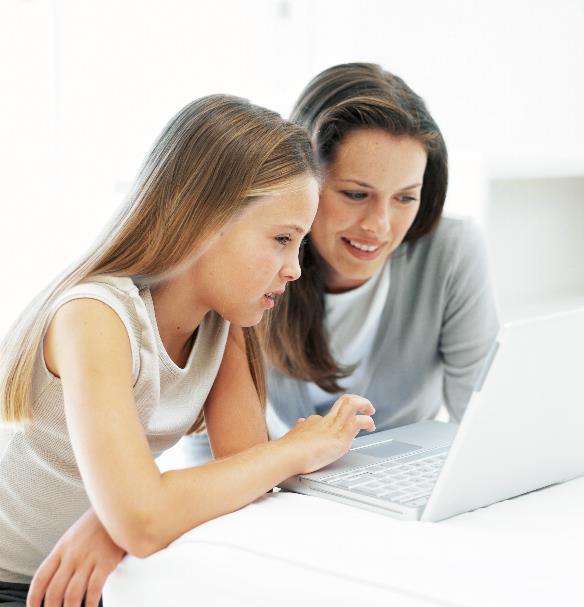 [Speaker Notes: A efectos de esta investigación, se definió a los cuidadores como empleados a tiempo completo o parcial con edades comprendidas entre los 24 y los 64 años que tienen derecho a un plan de jubilación y al menos a otra prestación, se autoidentifican como cuidadores de un familiar directo (padre, cónyuge o hijo), realizan regularmente al menos una tarea para la persona a la que cuidan y dedican al menos una hora a la semana a prestar cuidados.

Asimismo, se define a los empleados con discapacidad como aquellos empleados a tiempo completo o parcial con edades comprendidas entre los 24 y los 64 años que reúnen los requisitos para acogerse a un plan de jubilación y al menos otra prestación, y que además se autoidentifican como personas con alguna de las siguientes discapacidades:
1.Trastorno presente al nacer, como el síndrome de Down, el autismo, el síndrome X frágil, la fibrosis quística u otras afecciones que causan deficiencias.
2.Una enfermedad debilitante que disminuya las capacidades físicas, incluidas la esclerosis múltiple, la distrofia muscular, la enfermedad de Parkinson u otras afecciones que causen discapacidad.
3.Una incapacidad resultante de un suceso catastrófico, como una apoplejía, un infarto de miocardio, un accidente u otro suceso que haya causado una minusvalía.
4.Una discapacidad relacionada con el envejecimiento, incluido el Alzheimer, la demencia, otros trastornos cognitivos o problemas de movilidad.
5. Un problema de salud mental debilitante, como depresión grave, ansiedad, trastorno bipolar, esquizofrenia u otros trastornos del comportamiento.]
ADMASTER-STAMP!20190814-925419-2793995
Efectos físicos de los cuidados
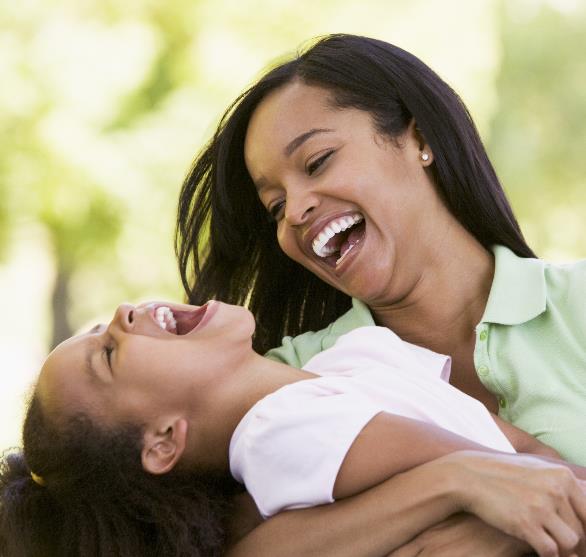 83%
Utilizar la propia baja por enfermedad/permiso/vacaciones para prestar cuidados
70%
Tiene poco tiempo para hacer cosas por sí mismo
81%
Experimentar estrés/ansiedad añadidos
72%
Tiene problemas para dormir
Hallazgos a lo largo de una encuesta en línea de 510 encuestados de HR Decision Makers y una encuesta en línea de 1,815 encuestados de empleados, ambas realizadas por Voya Cares en asociación con Lieberman Research Worldwide (LRW) durante el período del 2 de diciembre de 2018 al 14 de enero de 2019, a menos que se indique lo contrario.
[Speaker Notes: La investigación ha demostrado que las responsabilidades de los cuidadores afectan al bienestar de los empleados. Cuatro de cada cinco empleados que cuidan de otras personas afirman haber experimentado un aumento del estrés o la ansiedad como consecuencia de su doble función, y la mayoría de ellos declaran haber hecho uso de bajas por enfermedad, permisos personales o vacaciones para cuidar de otras personas. Otros problemas señalados por los cuidadores incluyen problemas para dormir (72%), tiempo limitado para citas personales (70%), depresión o tristeza (62%) y pérdida o aumento de peso (61%).
La mayoría de estos efectos se amplifican en el caso de los cuidadores de cónyuges. Este subgrupo declara sufrir estrés, problemas de sueño y fluctuaciones de peso en mayor medida que el resto de cuidadores. También son más propensos que otros cuidadores a fumar o consumir alcohol como mecanismo de afrontamiento, aceptar un trabajo adicional para ganar más dinero o incluso dejar de trabajar por completo. 
Dentro de un momento hablaremos de los efectos económicos de la prestación de cuidados.

Los efectos generales de la prestación de cuidados no han pasado desapercibidos para los empresarios, el 74% de los cuales afirman que el estrés es un problema para los cuidadores en sus empresas. Sin embargo, estos efectos no se abordan.]
ADMASTER-STAMP!20190814-925419-2793995
Efectos económicos de los cuidados
69%
Reducir las vacaciones o los viajes
59%
Recurrir a los ahorros
61%
Retrasar una compra importante (coche, muebles, reformas, etc.)
Los cuidadores calculan que gastan una media de 825 dólares al mes en cuidados
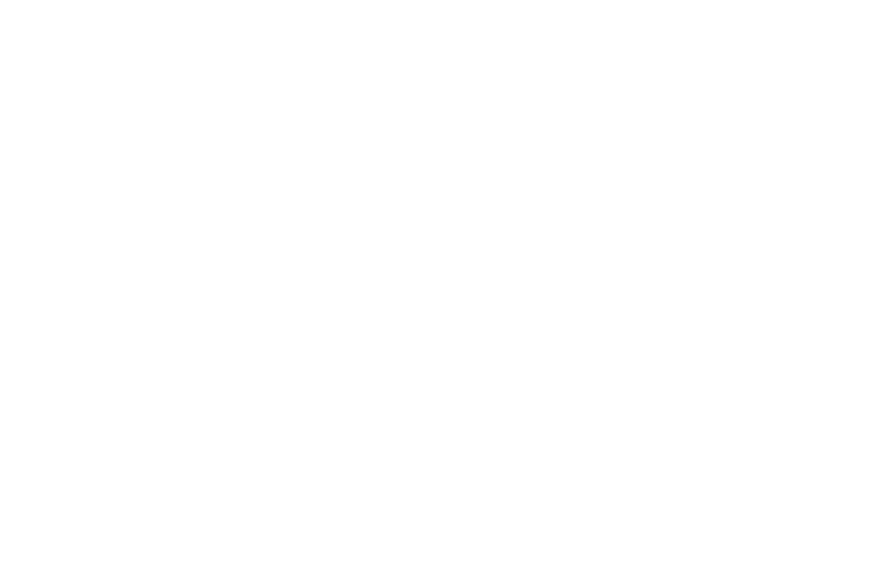 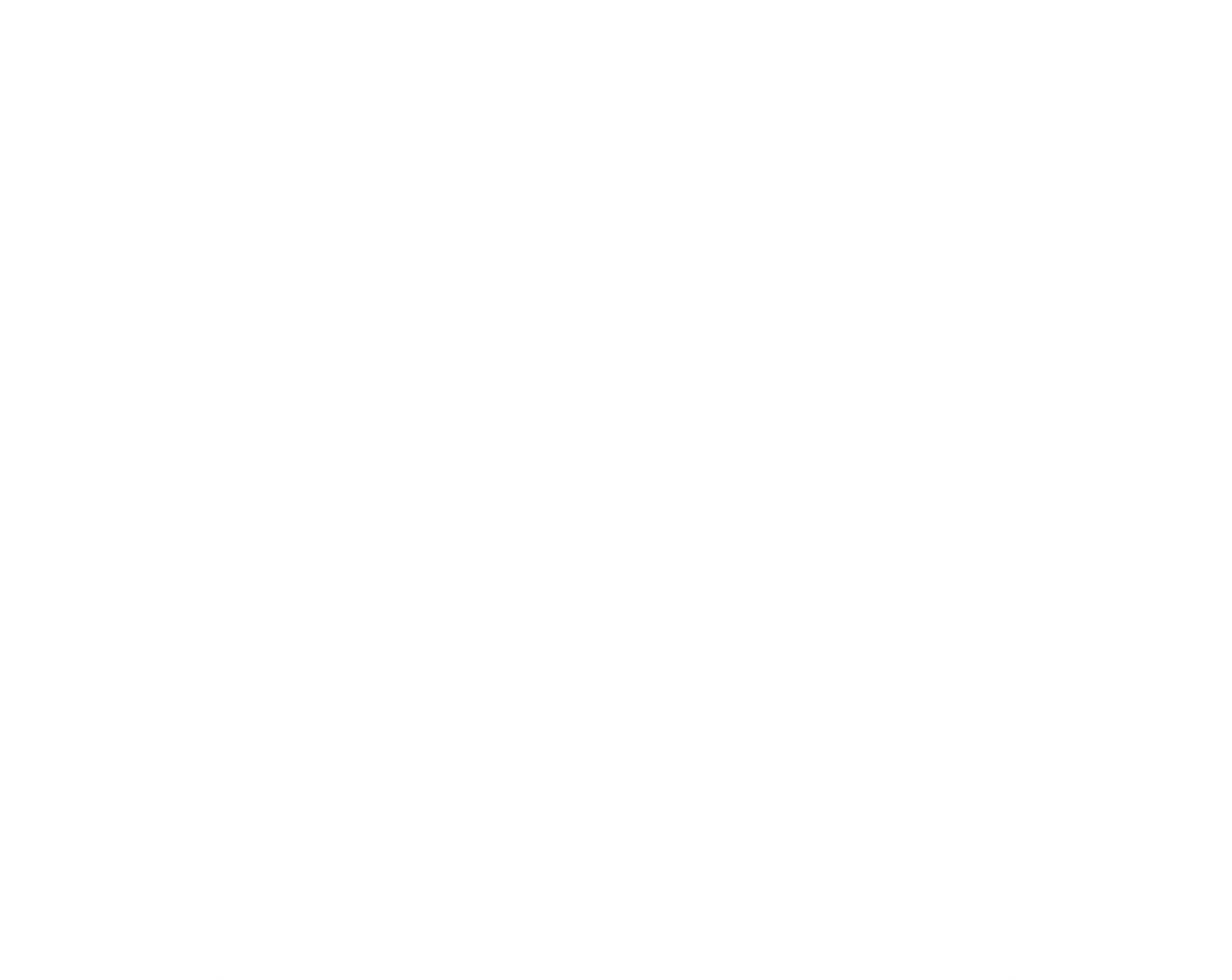 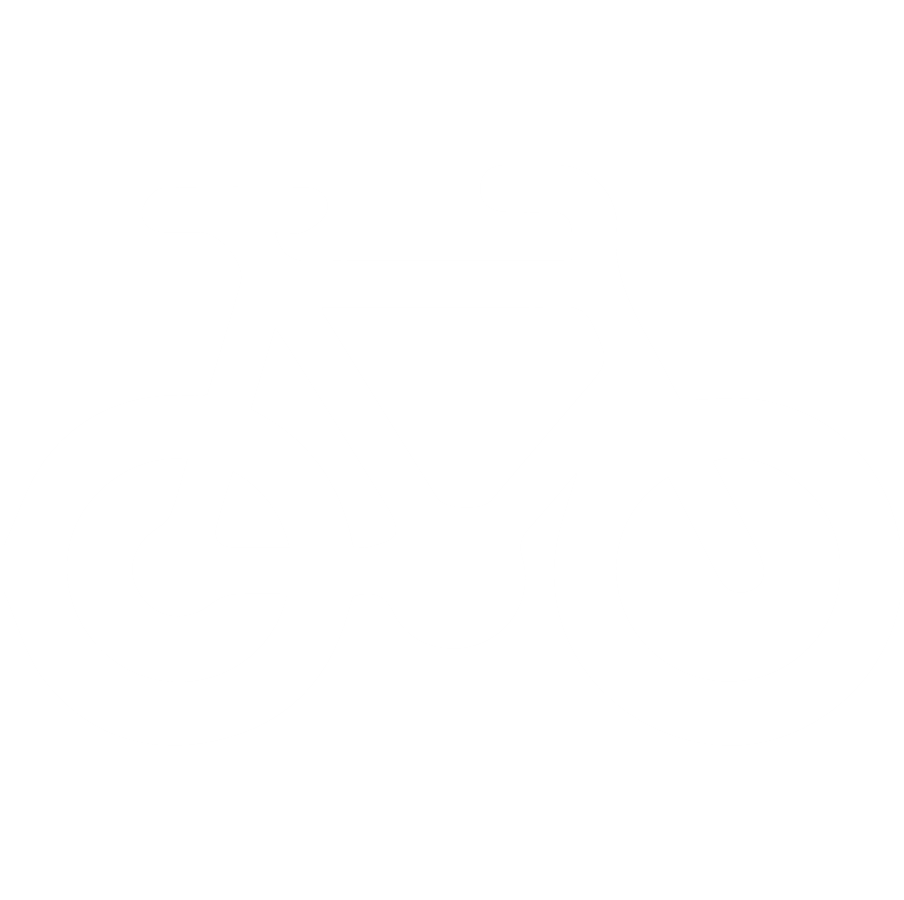 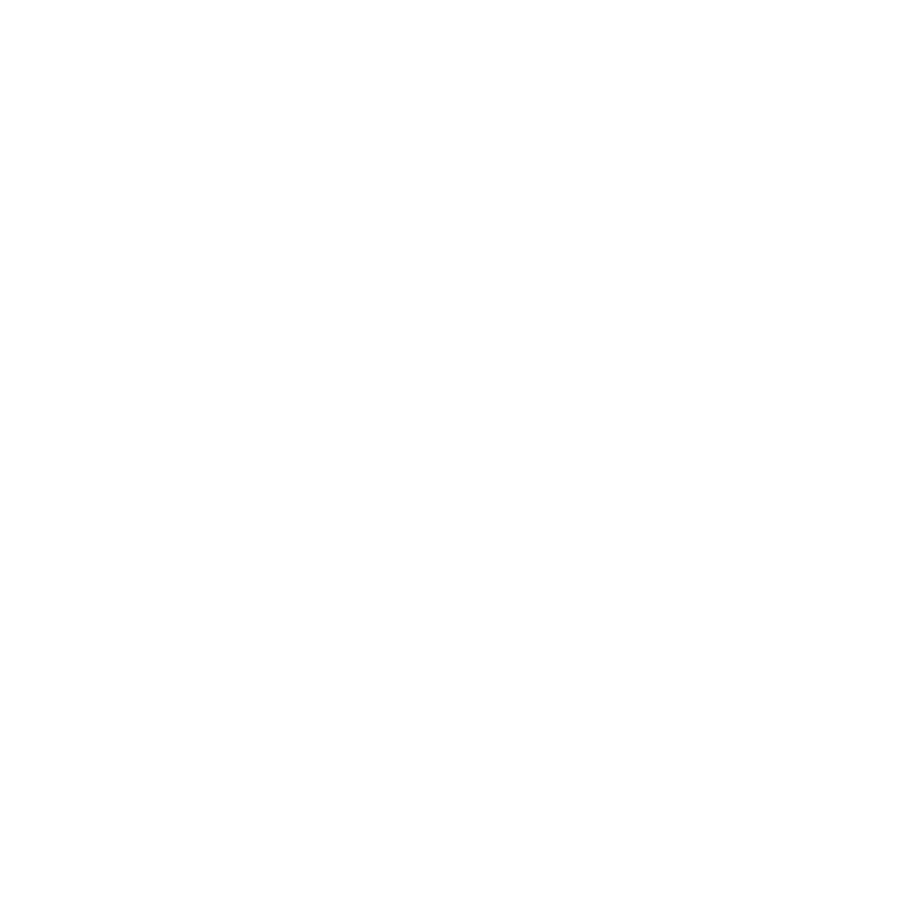 69%
Reducir el gasto en actividades de ocio
60%
Reducir el gasto en otras necesidades (por ejemplo, ropa, transporte, servicios domésticos).
59%
Reducir el gasto en mantenimiento básico del hogar
Los resultados proceden de una encuesta online realizada a 510 responsables de RR.HH. y a 1.815 empleados.encuestados, ambas realizadas por Voya Cares en colaboración con Lieberman Research Worldwide (LRW) durante el periodo del2 de diciembre de 2018 - 14 de enero de 2019, a menos que se indique lo contrario. *Costes mensuales de Cuidados capturados 
como una métrica autoinformada.
[Speaker Notes: En comparación con la población general de empleados, los cuidadores y los empleados con discapacidades y necesidades especiales se encuentran en una situación financiera más incierta. Al 65% de los empleados con discapacidad y al 57% de los cuidadores encuestados les preocupa que el dinero que tienen o el que van a ahorrar no les dure. En comparación, sólo el 39% de la población general piensa lo mismo. Los empleados con discapacidad y los cuidadores también son más propensos a vivir al día y a "arreglárselas económicamente". 

Los cuidadores informan de que sus gastos como cuidadores aumentan considerablemente. Si se incluyen los gastos médicos, las necesidades básicas del hogar, el equipamiento, los gastos legales y otros, los cuidadores gastan hasta 825 dólares al mes, de media. Para llegar a fin de mes y asegurarse de que sus seres queridos reciben los recursos adecuados, los cuidadores dicen tener que hacer una serie de sacrificios financieros.

Esos sacrificios incluyen recortar las vacaciones personales o los viajes, eliminar aficiones y otras actividades de ocio y retrasar compras importantes como un coche, una casa o un proyecto de mejora del hogar.]
ADMASTER-STAMP!20190814-925419-2793995
Efectos de la prestación de cuidados en la carrera profesional
Una de las revelaciones más preocupantes de la investigación fue el hecho de que los cuidadores informaron de que su responsabilidad les hacía
56%
Reducir horas de trabajo
31%
Dejar un trabajo por otro
22%
Dejar de trabajar completamente
Hallazgos a lo largo de una encuesta en línea de 510 encuestados de HR Decision Makers y una encuesta en línea de 1,815 encuestados de empleados, ambas realizadas por Voya Cares en asociación con Lieberman Research Worldwide (LRW) durante el período del 2 de diciembre de 2018 al 14 de enero de 2019, a menos que se indique lo contrario.
[Speaker Notes: Además, el trabajo y la carrera profesional de los cuidadores se ven afectados. 

Uno de cada cinco cuidadores afirma haber tenido que dejar de trabajar por completo como consecuencia de sus responsabilidades, lo que puede suponer una pérdida de más de 300.000 dólares en salarios, seguridad social y pensiones a lo largo de su vida.7

Aunque todos los empleados se ven obligados a tomar estas difíciles decisiones de vez en cuando, la pérdida de empleados de calidad debido a las exigencias de su cuidado puede ser un resultado costoso para los empleadores y debe ser algo que ambas partes consideren cuidadosamente.]
ADMASTER-STAMP!20190814-925419-2793995
Pensar en el futuro
¿Qué tipo de futuro imagina para usted y sus seres queridos?
¿Cómo puede estar seguro de que sus planes se llevan a cabo según lo previsto?
¿De qué recursos se dispone o se necesitarán para hacer realidad la visión?
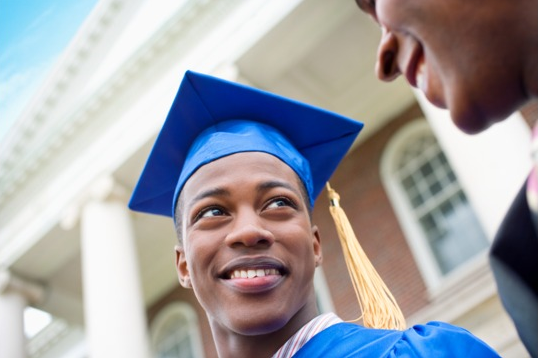 ADMASTER-STAMP!20190814-925419-2793995
Fases clave fases de planificación
ADMASTER-STAMP!20190814-925419-2793995
Fases clave de la planificación de la vida útil
Fundación Nacimiento - 3 años
Infancia y transición a la edad adulta 3 - 18 años
Intervención temprana
Planificación a largo plazo, incluidos fideicomisos para necesidades especiales y seguros de vida
Elaboración de un plan educativo individual
Plan de Educación Individual
Educación
Planificación de la transición
Tutela
Talleres y formación de adultos
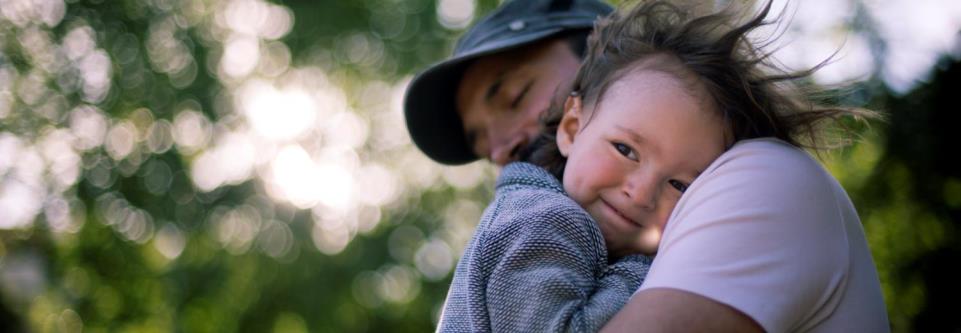 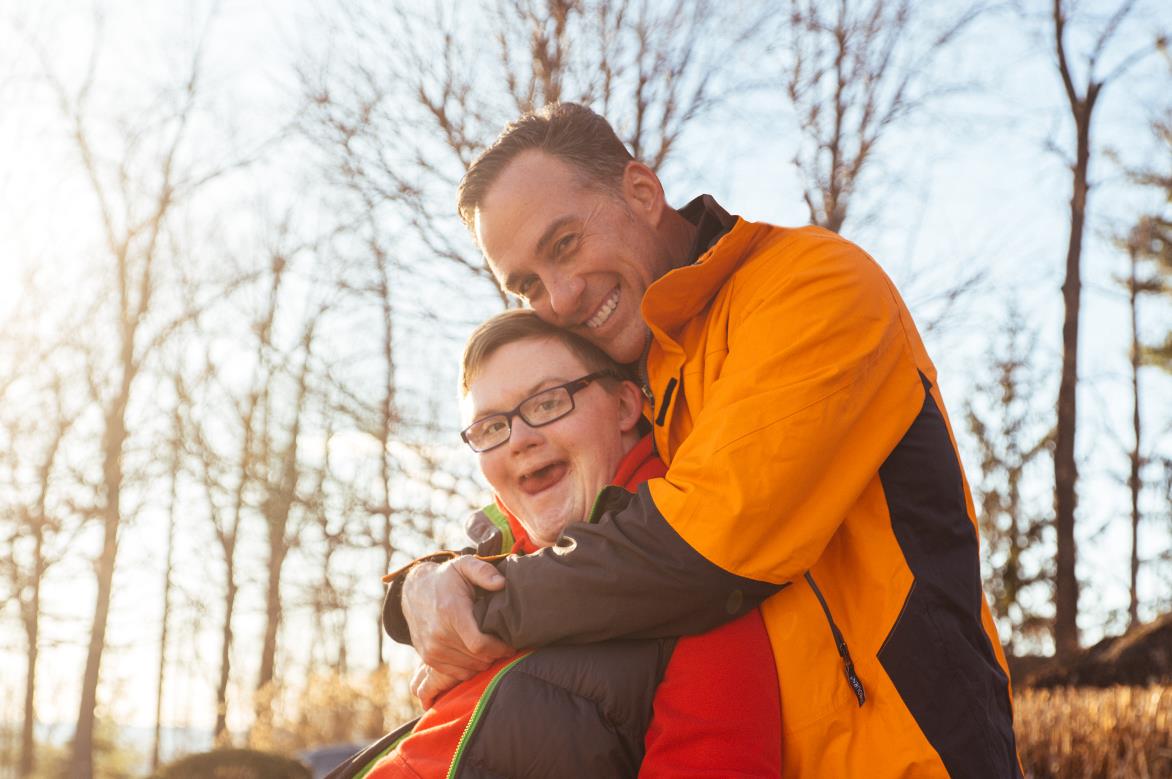 [Speaker Notes: Nacimiento-3 años: La intervención precoz abarca toda la gama de servicios desde el nacimiento que darán al niño el mejor comienzo posible en la vida, como distintos tipos de terapia adecuados a la edad. Cuanto antes empiecen estos servicios, más oportunidades tendrá de obtener el mejor resultado posible para su hijo y su familia. También es el momento de establecer un seguro de vida y tutores legales para proteger a su hijo en caso de que a usted le ocurra algo. También se elabora un Plan de Educación Individual para los niños de entre tres y 22 años (o que terminen el bachillerato, lo que ocurra antes) que reciben servicios de educación especial. El IEP describe los problemas educativos del niño, sus objetivos educativos y los servicios y apoyos que se pondrán en marcha para ayudarle a alcanzar esos objetivos. 

Infancia y transición a la edad adulta - 3-18 años: La planificación de la transición forma parte del PEI del alumno de secundaria. A los 15 años es cuando su hijo, usted y todo el equipo del IEP deben empezar a planificar la vida de su hijo después del instituto, ya sea la universidad o la escuela de formación profesional, el empleo, la vida independiente o semiindependiente, o lo que sea apropiado y deseado por su hijo. La Ley de Educación para Personas con Discapacidades (IDEA) exige un plan de transición.]
ADMASTER-STAMP!20190814-925419-2793995
Fases clave de la planificación de la vida útil (continuación)
Adulto joven 18+
Jubilación de los padres
Apoyo más allá de la vida de los padres
Médico
Vivienda
Vida social
Educación
Empleo
Ahorro para la jubilación
Prestaciones públicas
Designación de beneficiarios
Carta de intenciones
Fideicomiso para necesidades especiales 
Will
Tutela
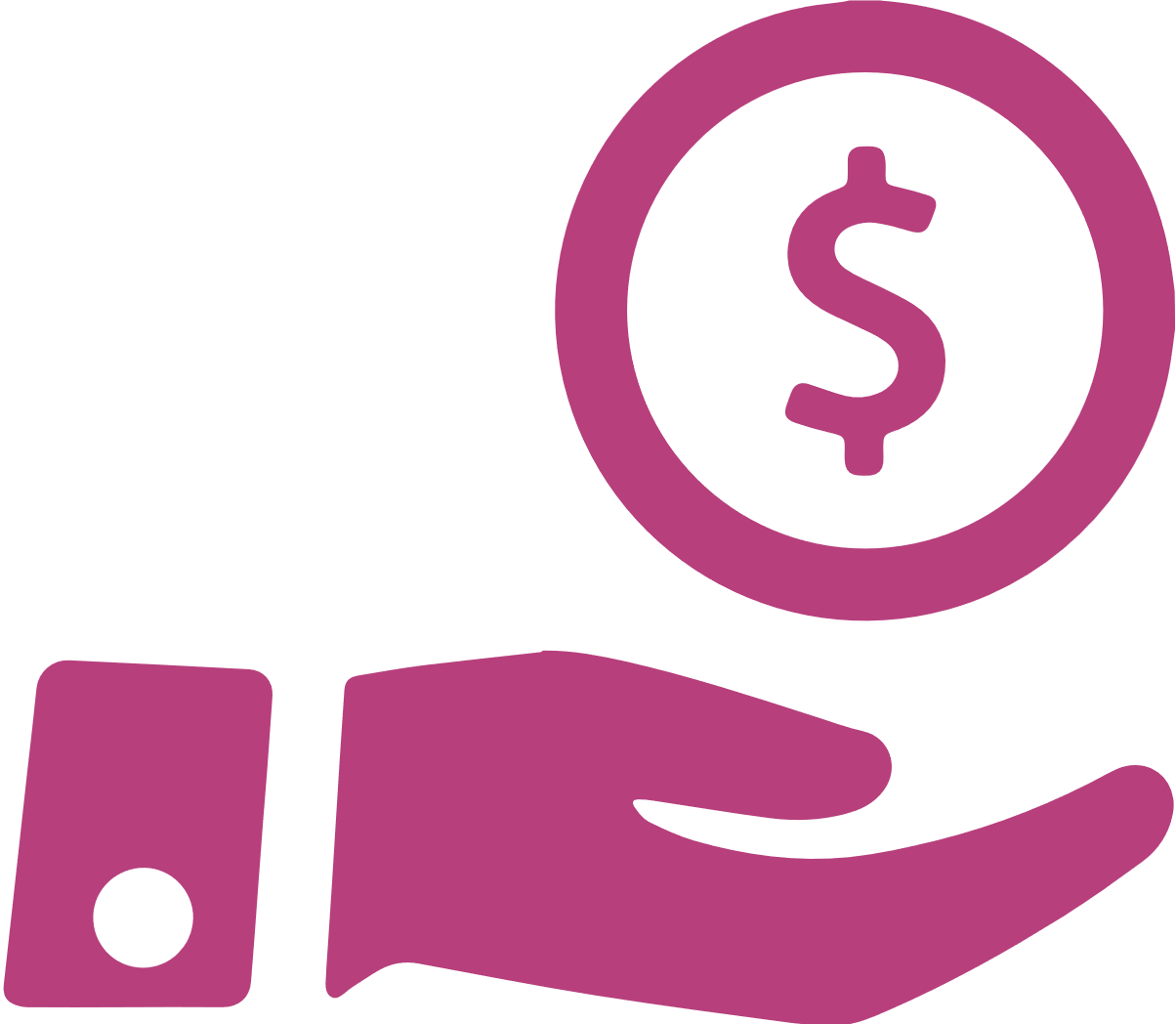 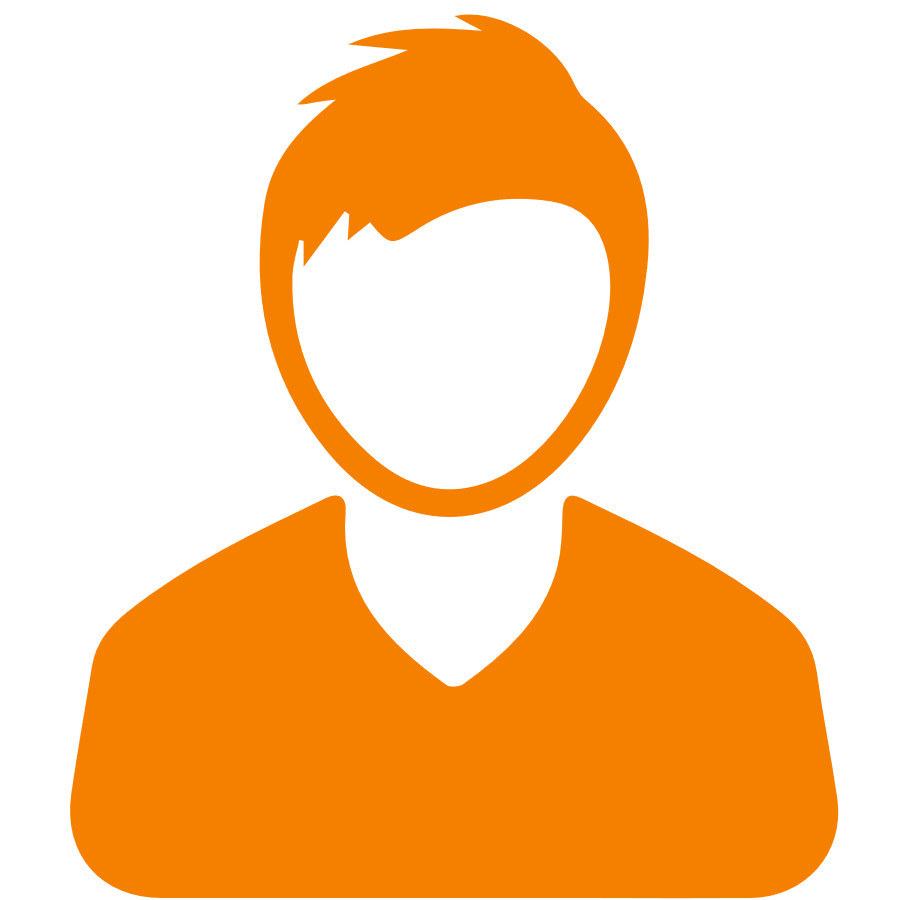 [Speaker Notes: Edad adulta joven - 18+: A los 18 años tu hijo se convierte en adulto a efectos legales (o a los 19 en algunos estados). A partir de ese momento, empiezan a recibir determinadas prestaciones públicas, como el SSI y el CDB. Para algunos niños, la universidad es una opción a tener en cuenta cuando terminan el bachillerato. Hay centros que atienden exclusivamente a estudiantes con necesidades especiales, como un colegio para estudiantes sordos, o para los que padecen dislexia u otras dificultades de aprendizaje. Servicio o apoyo individual: son programas que ayudan a una persona a alcanzar sus metas y sueños. Residencial: ¿Dónde vivirá su hijo? ¿Con usted u otro familiar o amigo? ¿De forma semiindependiente, en un hogar de grupo? ¿Independientemente, en su propia casa o apartamento? Trabajo: ¿Trabajará tu hijo, remunerado o como voluntario? ¿En un programa especializado para personas con discapacidad o en un entorno más inclusivo? Actividades sociales y recreativas: ¿Qué tipo de actividades le gustan a su hijo? ¿Con qué tipo de gente le gusta estar? Formar parte de una comunidad de personas con necesidades especiales, y también sin ellas, es importante para todos.

Jubilación de los padres: La planificación de la jubilación debe ser una prioridad durante toda la vida laboral del cuidador. Los cuidadores suelen tener que ahorrar más para cubrir las continuas necesidades médicas y asistenciales de sus seres queridos. También deben tenerse en cuenta las prestaciones públicas durante la jubilación, ya que pueden complementar los ingresos de jubilación para mantener a su hijo. La designación de beneficiarios debe hacerse con cuidado, ya que nombrar a un ser querido con necesidades especiales como beneficiario puede afectar a su acceso a las prestaciones públicas. No pueden tener más de 2000 $ a su nombre o las prestaciones se verán afectadas.

Apoyo más allá de la vida de los padres: Uno de los aspectos más importantes de la planificación es asegurarse de que su hijo estará atendido tras su fallecimiento. Usted quiere la mejor calidad de vida posible para su hijo, y eso probablemente signifique algo más que el apoyo mínimo que ofrecen las prestaciones del gobierno. Una carta de intenciones ayuda a establecer el plan no financiero para su hijo. Este documento detalla las capacidades funcionales, rutinas, intereses, gustos y aversiones particulares de su hijo, médicos, servicios y recursos específicos, así como sus esperanzas y sueños para su futuro. Para cubrir las necesidades de su hijo sin poner en peligro su derecho a recibir prestaciones públicas, puede constituir un fondo fiduciario para necesidades especiales. También deberá considerar cuidadosamente cómo se distribuye su patrimonio. Si deja bienes directamente a su hijo con necesidades especiales, éste tampoco podrá optar a las prestaciones.]
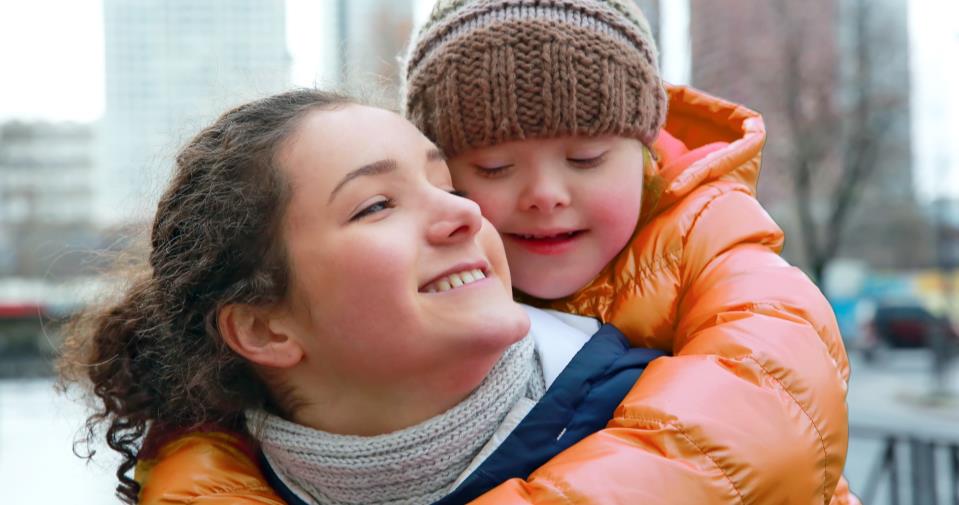 ADMASTER-STAMP!20190814-925419-2793995
Planificación integrada: Cuatro áreas de interés
ADMASTER-STAMP!20190814-925419-2793995
Consideraciones clave para la comunidad con necesidades especiales
1
2
3
4
Patrimonio familiar y planificación
Equilibrar las necesidades de todos los miembros de la familia
Coordinar los recursos
Planificación del cuidado (residencial, social, etc.)
Prestaciones patronales
Vida, salud y bienestar
Planes de jubilación
Compensación diferida/acciones
Prestaciones públicas
Prestaciones dependientes de la renta (Seguridad Social Complementaria, Medicaid)
Prestaciones (Seguro de Invalidez de la Seguridad Social, Medicare)
Planificación jurídica 
Testamentos, directivas médicas avanzadas
Fideicomisos para necesidades especiales
Titulación - Titularidad y beneficiarios
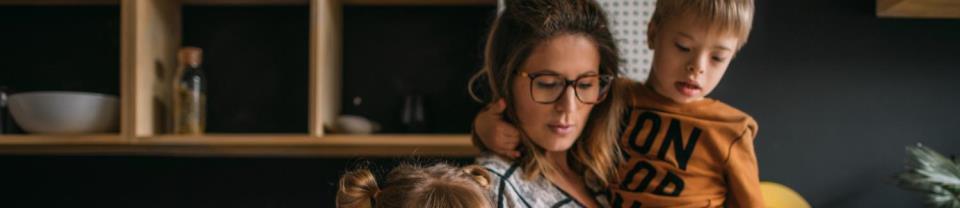 * Ni Voya ® ni sus compañías afiliadas o representantes proporcionan asesoramiento fiscal o legal. Por favor, consulte a un asesor fiscal o abogado antes de tomar una decisión de inversión/seguro relacionada con los impuestos.
[Speaker Notes: Existen cuatro áreas principales en la planificación de necesidades especiales. Sólo con ser consciente y tener un nivel básico de conocimientos sobre estas cuatro áreas, estarás en mejor posición para ofrecer más valor a tus {clientes/empleadores}.

Patrimonio y planificación familiar: toda la familia se ve afectada cuando un hijo o un ser querido tiene necesidades especiales o discapacidades. A menudo hay que desviar recursos, tiempo y energía, lo que supone una carga para las familias.
Prestaciones del empleador: conozca las características específicas del paquete de prestaciones del empleador, ya que existen ofertas que pueden conducir a mejores resultados económicos para los cuidadores y sus seres queridos.
Prestaciones públicas - Desarrolle conocimientos básicos sobre las prestaciones públicas y de la Seguridad Social. Existen valiosas prestaciones que pueden suponer una gran diferencia para una familia y su estabilidad económica.
Planificación legal - Establecer las protecciones que van a proporcionar el apoyo que un ser querido necesita para tener éxito ahora y después de que el cuidador se haya ido.]
ADMASTER-STAMP!20190814-925419-2793995
Patrimonio familiar y planificación
Ver todo el panorama de la planificación
Comunicaciones
Beneficiario y titularidad
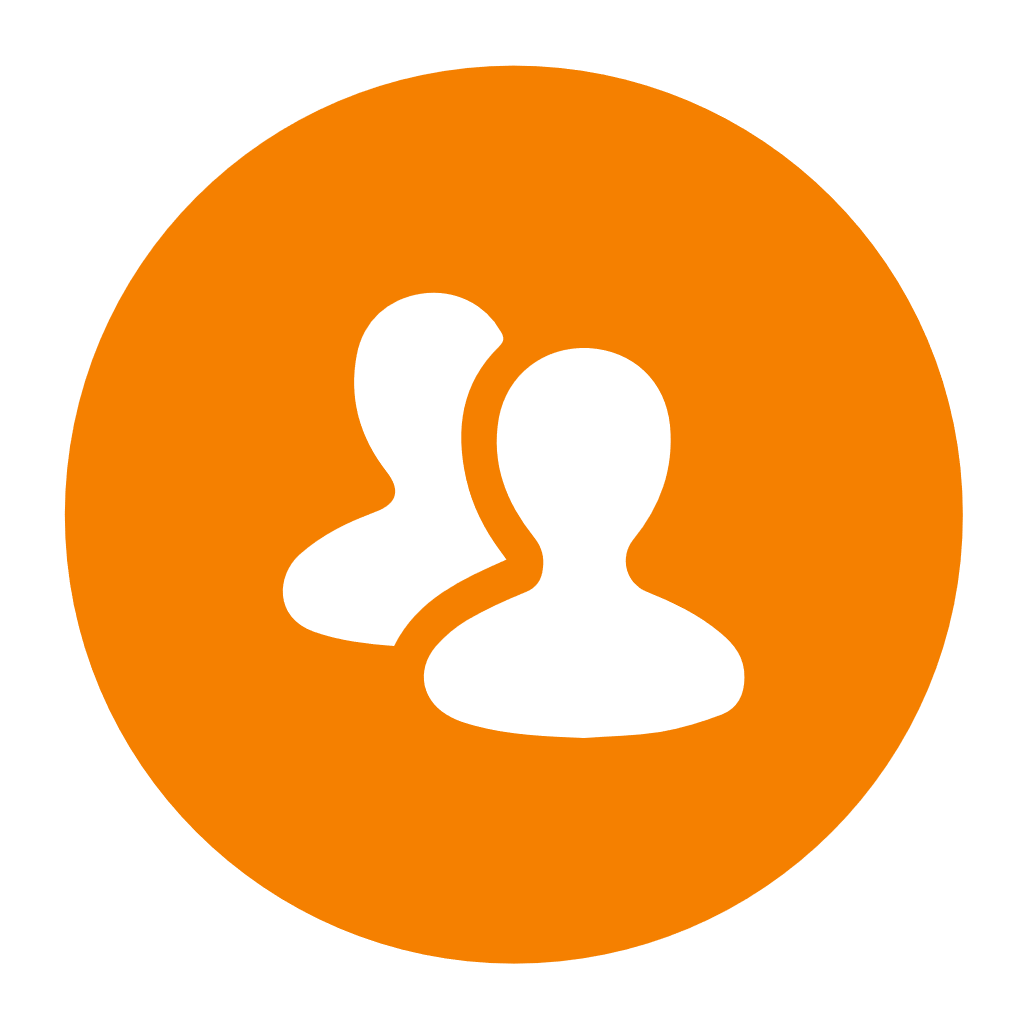 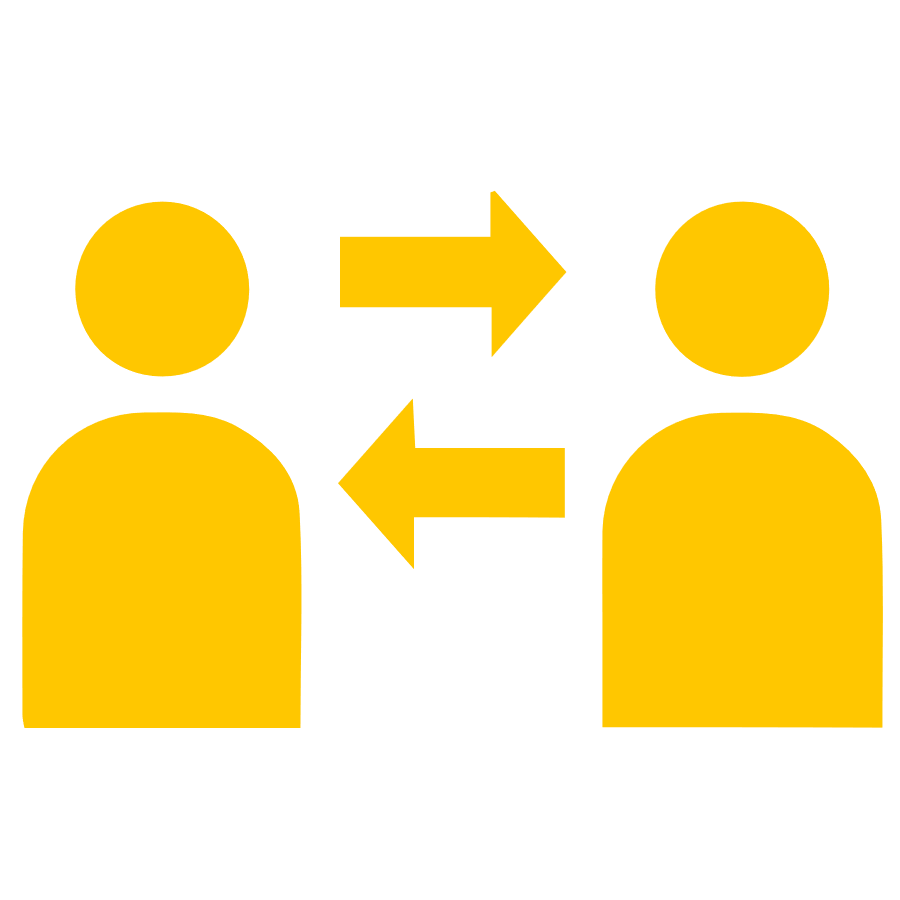 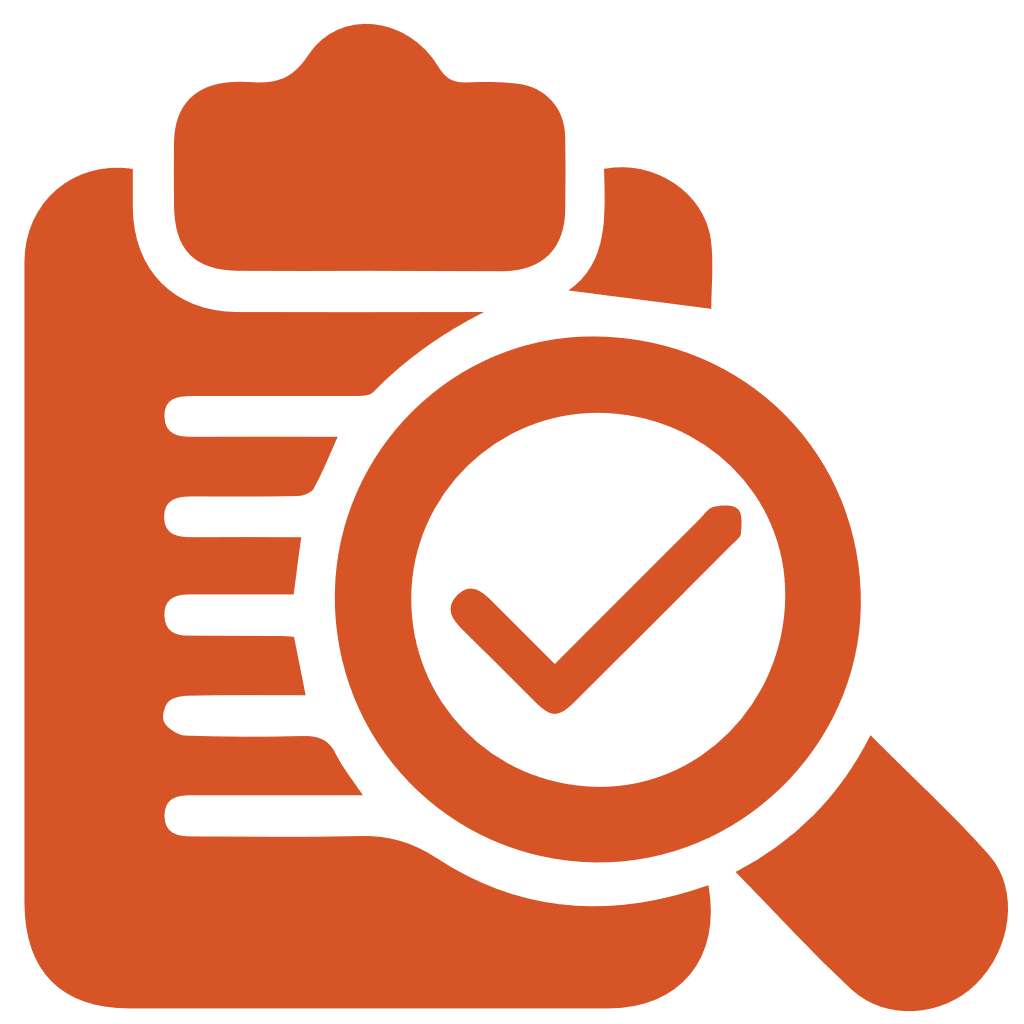 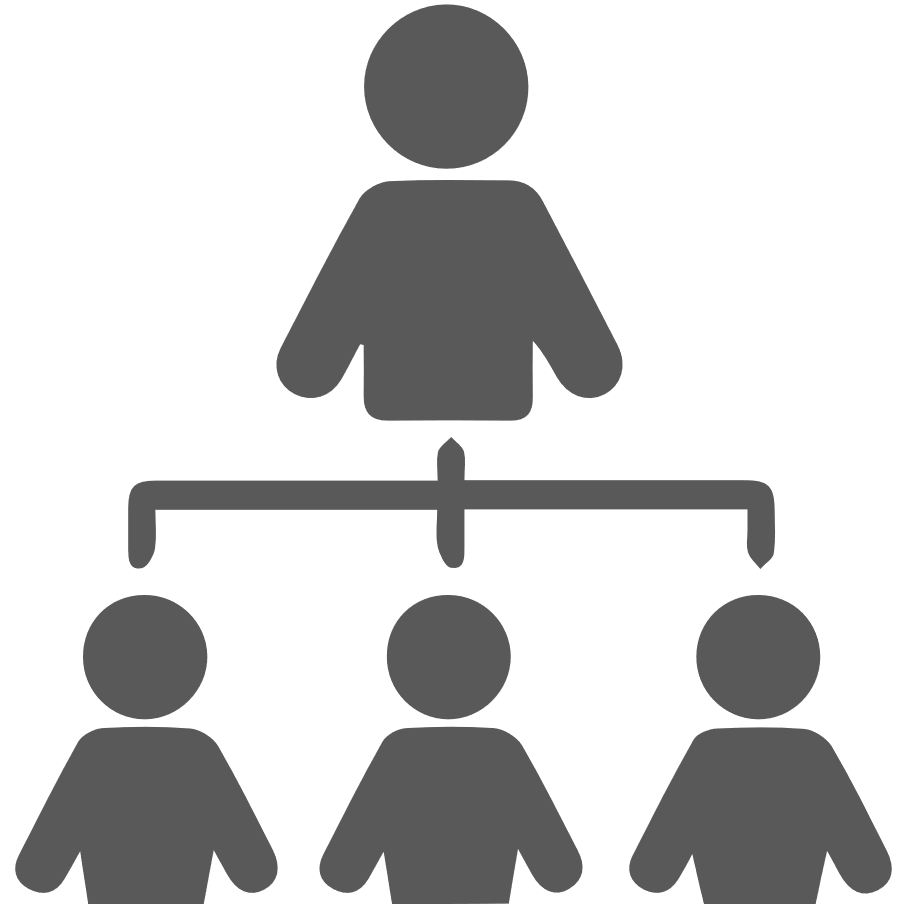 Coordinación de recursos
Revisión del patrimonio familiar
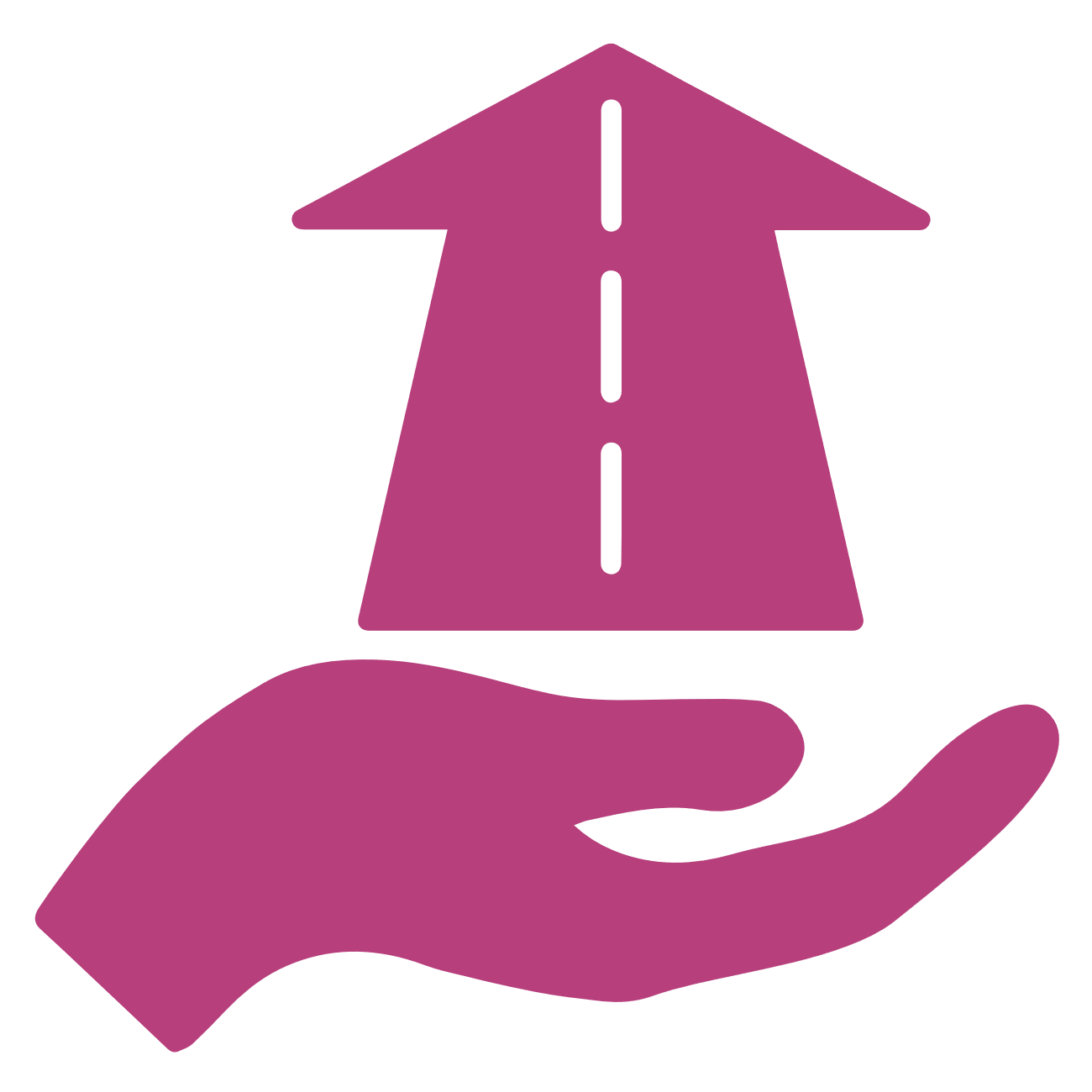 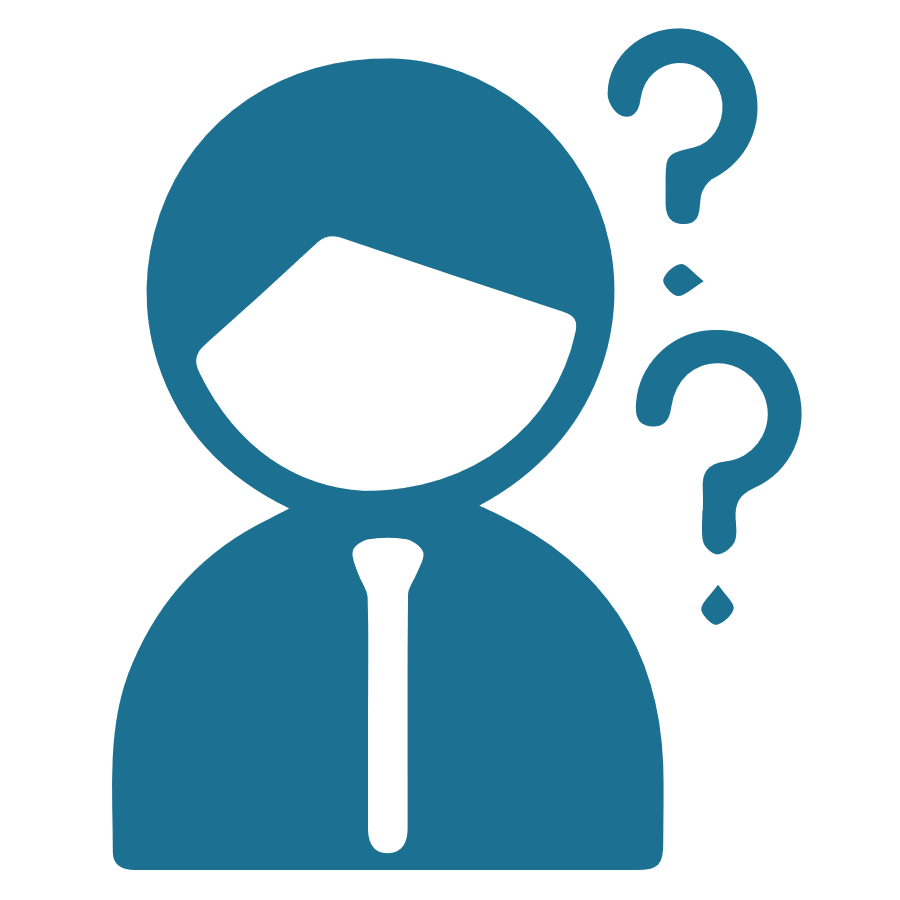 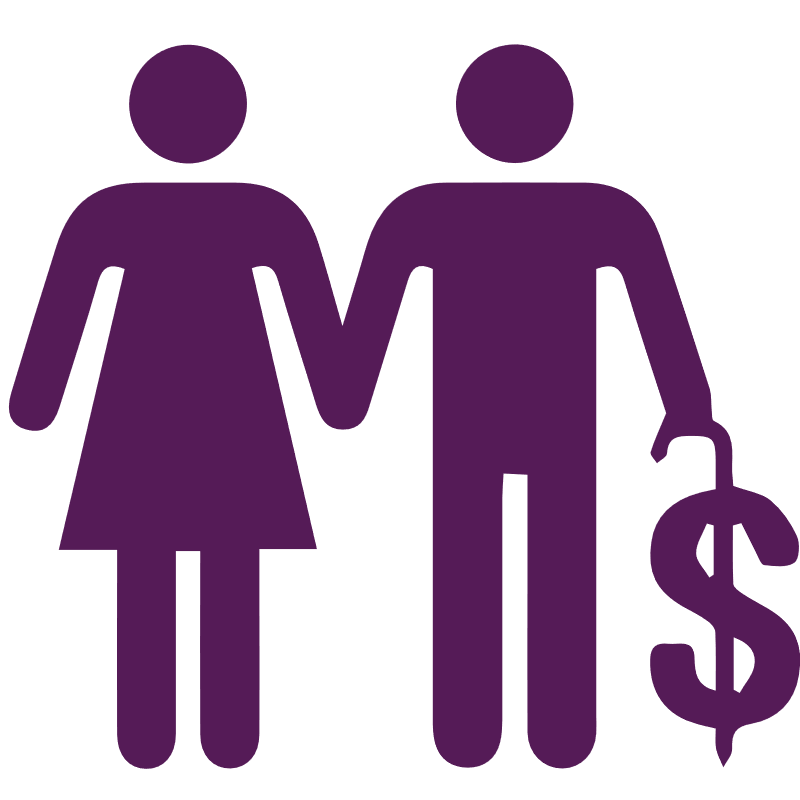 Necesidades de otros miembros de la familia
Cuidados futuros
Planificación de la jubilación
[Speaker Notes: Esta diapositiva presenta las principales áreas de planificación en las que deben pensar las familias al abordar la planificación de las necesidades especiales. Es importante revisar cada una de ellas con sus profesionales financieros, incluido su abogado especializado en necesidades especiales, contable, etc.

Su ser querido con necesidades especiales puede ser el centro de su planificación a largo plazo, pero usted no está haciendo este plan en el vacío. Tiene que tener en cuenta a otros miembros de su familia: usted mismo, sus hijos, sus hermanos, quizás sus nietos, etc. Cada uno tiene capacidades y aspiraciones diferentes. Cada uno tiene capacidades y aspiraciones diferentes. Puede que usted quiera jubilarse a cierta edad, quizá viajar. Tal vez quiera ayudar a sus hijos a ir a la universidad o comprar una casa. Además, puede que usted no sea el único miembro de la familia que soporta las cargas económicas y de cuidado.

Puede que haya otras personas de su familia o círculo de allegados que también quieran ayudar. Por ejemplo, los abuelos de su hijo pueden querer incluirlo en su plan de sucesión. O puede que alguno de sus otros hijos acepte asumir sus responsabilidades legales, financieras o de cuidado si usted fallece o queda incapacitado. Por eso la comunicación es clave y por eso creo que este taller puede beneficiarle a usted y a su familia.]
ADMASTER-STAMP!20190814-925419-2793995
Consideraciones adicionales para una planificación holística
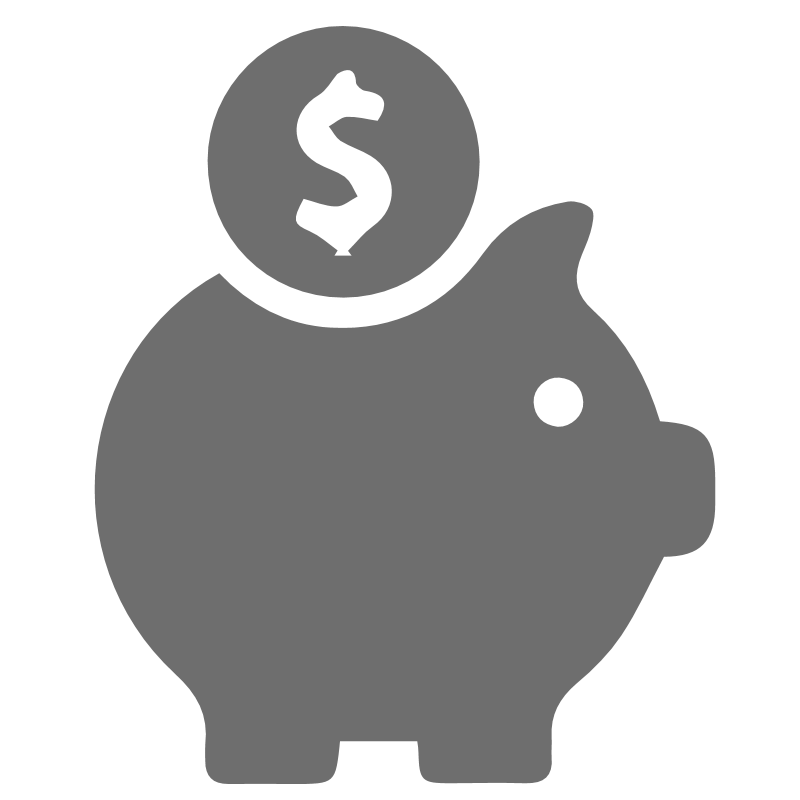 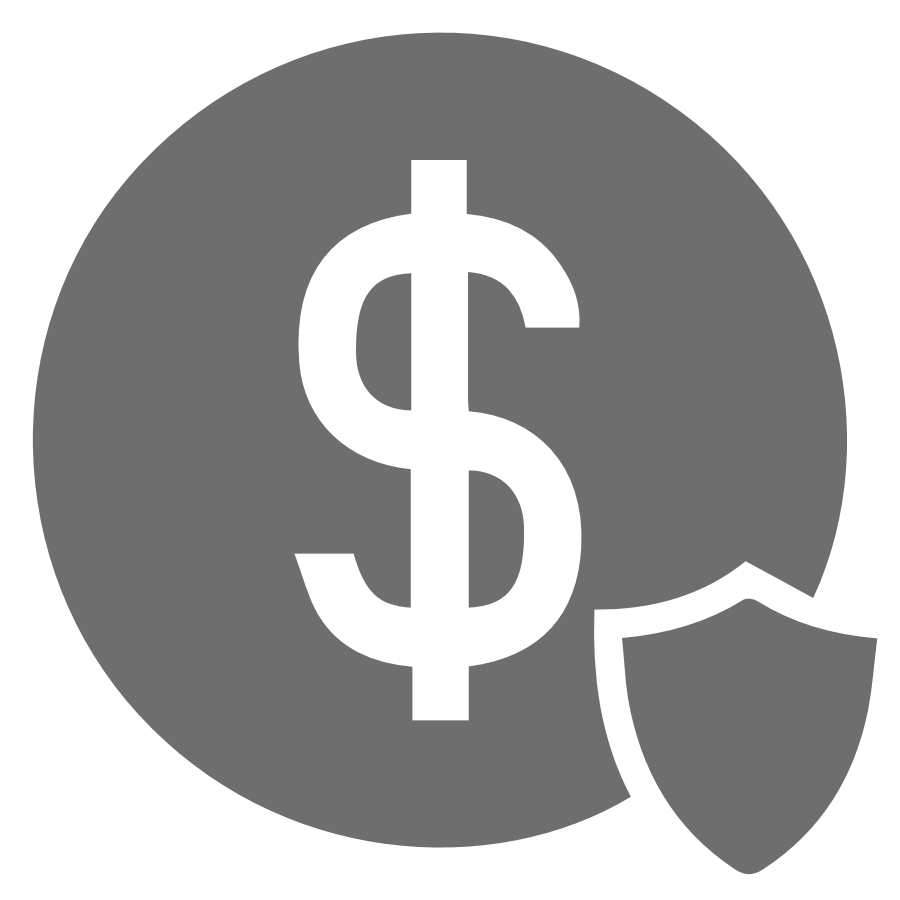 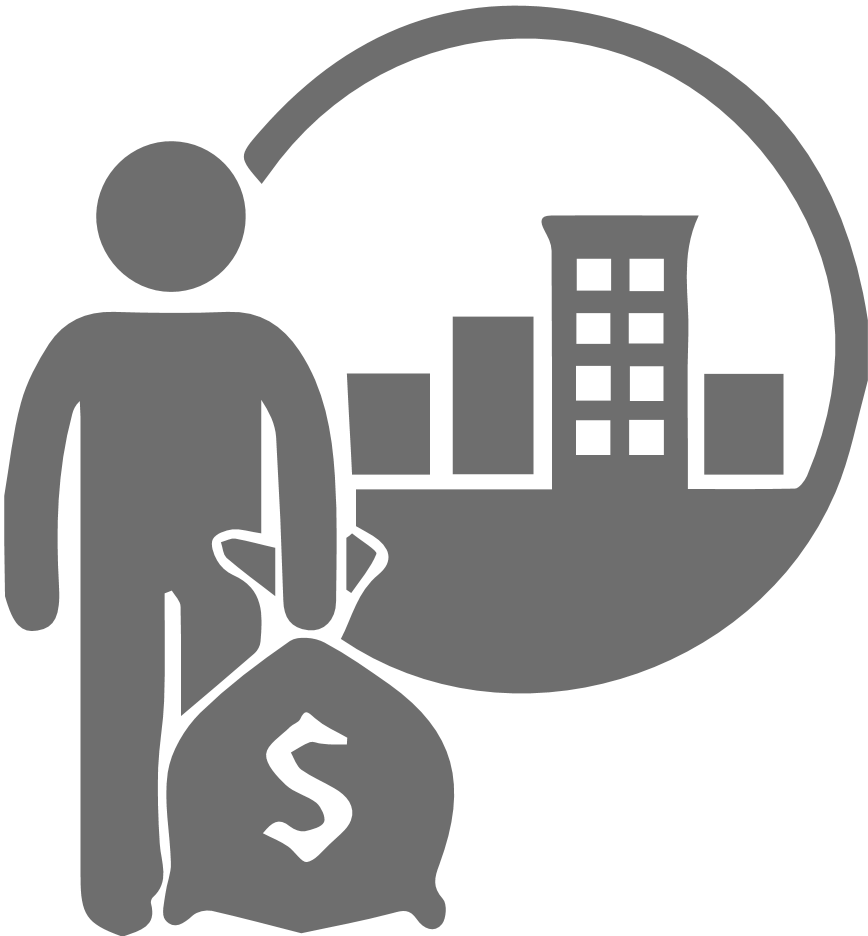 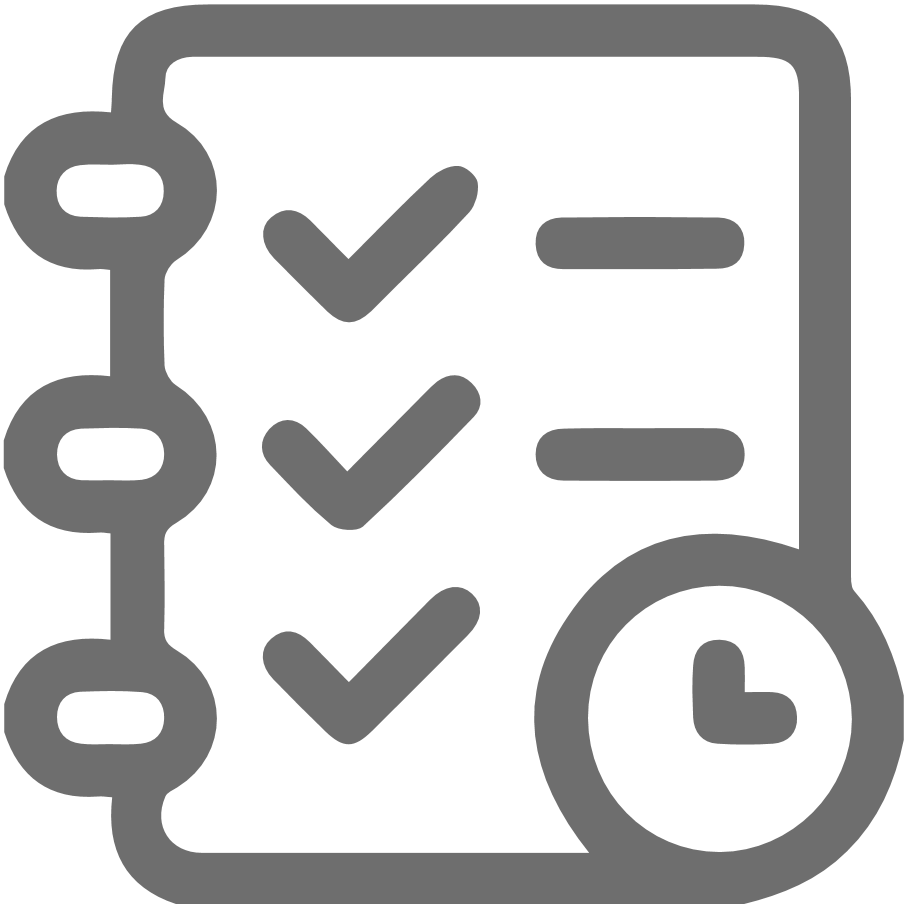 [Speaker Notes: Leer diapositiva]
ADMASTER-STAMP!20190814-925419-2793995
La Ley Stephen Beck, Jr. Ley ABLE (Conseguir una mejor experiencia vital)
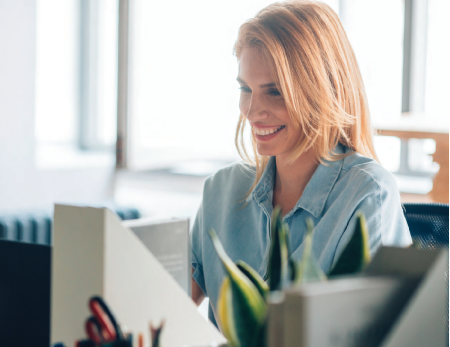 Cuentas ABLE:
Los activos y las distribuciones para gastos de discapacidad cualificados no se tendrán en cuenta o recibirán un trato especial a la hora de determinar el derecho a la mayoría de las prestaciones federales condicionadas a los recursos.
Opciones de ahorro establecidas por el Estado que proporcionan más independencia a las personas con discapacidad y necesidades especiales.
Disponible en todos los estados
Pueden optar a esta ayuda las personas que perciben SSI o Medicaid o que cumplen la definición de discapacidad de la Seguridad Social y cuya discapacidad comenzó antes de los 26 años. 
Recibir un tratamiento fiscal federal preferente
Permitir ahorrar para gastos relacionados con la discapacidad sin poner en peligro el derecho a las prestaciones.
Puede estar sujeto al reembolso de Medicaid
Los activos y gastos cualificados por discapacidad no se tendrán en cuenta a la hora de determinar el derecho a la ayuda.
Las cuentas ABLE pueden ser una gran opción, incluso para quienes no reciben asistencia pública. También pueden ser un tremendo complemento a un fideicomiso para necesidades especiales. 
Visite Voyacares.com/ABLE para obtener más información.
Fuente: Instituto Nacional de Discapacidad (http://www.realeconomicimpact.org/)
[Speaker Notes: La ley Stephen Beck, Jr. ABLE de 2014 fue una ley innovadora para las personas con discapacidad y necesidades especiales y sus seres queridos. 

Creó una nueva vía para que las personas con discapacidades y necesidades especiales pudieran ahorrar para su propio futuro financiero sin temor a perder valiosas prestaciones públicas. Se ha hecho referencia a la Ley ABLE como una ley de derechos civiles, en el sentido de que ayuda a superar la discriminación contra las personas con discapacidad que no pueden acceder a las prestaciones del empleador y a las oportunidades de ahorro con ventajas fiscales. Históricamente, esta población se ha visto desalentada o impedida de ahorrar su propio dinero debido a la comprobación de recursos de las prestaciones. 

Millones de personas con discapacidad y sus familias dependen de diversas prestaciones públicas para obtener ingresos, asistencia sanitaria, alimentos y ayuda para la vivienda.
- Por primera vez en política pública:
o La Ley ABLE reconoce los costes adicionales y significativos de vivir con una discapacidad.
o Las personas que reúnan los requisitos y sus familias pueden crear cuentas de ahorro ABLE que, en gran medida, no afectarán a su derecho a percibir prestaciones financiadas con fondos federales y sujetas a la comprobación de recursos.
- Los fondos de una cuenta ABLE complementarán, y no están destinados a sustituir, las prestaciones proporcionadas por seguros privados, Medicaid, SSI, el empleo del beneficiario y otras fuentes.

Las cuentas ABLE son opciones de ahorro establecidas por el Estado con arreglo al mismo código fiscal que los planes de ahorro educativo 529, pero con una definición mucho más amplia de gastos cualificados: casi cualquier cosa relacionada con una discapacidad. 

Con el diseño específico de las cuentas ABLE para ser excluidos del cálculo de los "activos contables" durante la vida de un individuo con beneficios, viene la posibilidad de que Medicaid podría solicitar el reembolso de la cuenta después de su muerte.]
ADMASTER-STAMP!20190814-925419-2793995
Prestaciones a los empleados
Estrategias sencillas para ayudar a alinear las prestaciones de sus empleados con su plan financiero para necesidades especiales:
Considere cuidadosamente a quién nombra beneficiario
Aprovecha la participación de la empresa
Añade capas de protección financiera con un seguro de vida
Prepárese para lo inesperado con un seguro de invalidez de larga duración
Amplíe su apoyo con el programa de asistencia al empleado (EAP)
Ahorre dinero hoy mismo con las cuentas de gastos sanitarios
[Speaker Notes: El programa de prestaciones de una empresa puede ser el único contacto que tenga un empleado con coberturas de seguro que le ofrezcan la protección financiera necesaria para él y sus seres queridos. 
Con un 25,7% de la población estadounidense afectada por una necesidad especial o discapacidad1 , los empresarios pueden esperar razonablemente que el 22%2 de su población también se vea afectada de algún modo. 
Por eso es importante que los empresarios comprendan cómo se alinean las prestaciones del seguro complementario con la visión de futuro de sus empleados, sobre todo cuando tienen un ser querido afectado por una necesidad especial o una discapacidad.

1. Okoro CA, Hollis ND, Cyrus AC, Griffin-Blake S. Prevalencia de discapacidades y acceso a la atención médica por estado y tipo de discapacidad.Entre los adultos - Estados Unidos, 2016. MMWR Morb Mortal Wkly Rep 2018;67.882-887. DOI: http://dx.doi.org/10.15585/mmwr.mm6732a3 
2. Alianza de Cuidadores Familiares: Caregiver Statistics: Trabajo y cuidados, 2016]
ADMASTER-STAMP!20190814-925419-2793995
Prestaciones públicas
Prestación de derecho frente a ayuda pública
vs
Derecho a prestaciones
Asistencia pública
Ingresos de jubilación de la Seguridad Social
Prestaciones familiares
Medicare
Seguro de invalidez de la Seguridad Social (SSDI)
Prestación de supervivencia
Seguridad de Ingreso Suplementario (SSI)
Medicaid
Ayudas públicas:
Programa Suplementario de Asistencia Nutricional (SNAP)
Ayuda Temporal para Familias Necesitadas (TANF)
Programa de seguro médico infantil (CHIP)
Nota: Las prestaciones pueden variar según el Estado y la jurisdicción.
[Speaker Notes: Las prestaciones públicas son de dos tipos: prestaciones sujetas a la comprobación de recursos (comúnmente conocidas como "asistencia pública") y derechos. Las prestaciones sujetas a la comprobación de recursos sólo se conceden a las personas cuyos ingresos son inferiores a un determinado nivel. Los derechos se conceden a cualquier persona que reúna los requisitos necesarios. Así pues, la Seguridad Social es una prestación condicionada a los recursos, porque para tener derecho a ella hay que tener pocos o ningún ingreso, mientras que el SSDI es un derecho, porque para tener derecho a ella hay que cumplir las definiciones, que no se basan estrictamente en los ingresos. Medicaid es una prestación condicionada a los recursos, mientras que Medicare es un derecho. Las prestaciones condicionadas a los recursos económicos son las que su hijo con necesidades especiales corre el riesgo de perder si tiene demasiado dinero a su nombre.

Prestaciones:
Ciertos tipos de prestaciones se consideran "prestaciones de derecho". La elegibilidad para este tipo de programas no está determinada por pruebas de ingresos o bienes y, como tales, no deben interrumpirse como resultado de un acuerdo. Entre ellas se incluyen:

Seguro de Incapacidad de la Seguridad Social (SSDI): Otorga prestaciones de la Seguridad Social al beneficiario en función de dos factores: 1) el número de años de empleo durante los cuales la persona cotizó a la Seguridad Social a través del impuesto FICA y 2) la determinación de la Seguridad Social de que la persona está incapacitada.
Ingresos por jubilación de la Seguridad Social: Proporciona prestaciones de jubilación de la Seguridad Social para un contribuyente de los Estados Unidos que cumpla los requisitos de la Seguridad Social y haya recibido créditos por los ingresos obtenidos en función de su historial laboral anterior.
Medicare: Programa de seguro médico administrado por el gobierno federal para personas mayores de 65 años, algunas personas discapacitadas menores de 65 años y personas que cumplen otros criterios de elegibilidad. Las personas que reciben prestaciones del SSDI pueden optar a Medicare después de haber recibido prestaciones del SSDI durante 24 meses.

Prestaciones en función de las necesidades:
Muchas personas jubiladas y discapacitadas que perciben prestaciones también reciben prestaciones condicionadas a los recursos (o ayudas públicas) en función de sus necesidades. Estos tipos de programas tienen pruebas de ingresos y/o activos, y podrían interrumpirse como resultado de un acuerdo o cualquier infusión de efectivo/activos, como un regalo bienintencionado o una herencia. Entre ellos se incluyen:

Seguridad de Ingreso Suplementario (SSI): Se trata de un programa federal de ingresos suplementarios diseñado para ayudar a las personas discapacitadas, ciegas y mayores que tienen pocos o ningún ingreso. Esta prestación proporciona dinero en efectivo para cubrir necesidades básicas como alimentos, ropa y alojamiento.
Medicaid: Este programa es administrado por los estados, pero financiado conjuntamente por el gobierno federal y los estados. Proporciona cobertura médica a personas y familias con bajos ingresos. En muchos estados, las personas discapacitadas que cumplen los requisitos para recibir SSI pasan automáticamente a tener derecho a Medicaid.
Programa Suplementario de Asistencia Nutricional (SNAP): Se trata de un programa estatal, antes conocido como Cupones para Alimentos, que ayuda a las personas y familias con bajos ingresos a comprar alimentos. Cada estado y/o condado puede tener sus propios requisitos de ingresos y bienes para acceder a la ayuda alimentaria.
Ayuda Temporal para Familias Necesitadas (TANF): Se trata de un programa estatal que proporciona ayuda económica y médica temporal a las familias necesitadas. La elegibilidad se basa en el tamaño de la familia y los ingresos.
Vivienda subvencionada: Este programa ayuda con el coste de la vivienda y el alquiler. Suele denominarse vivienda del HUD y/o de la Sección 8.
Programa de Seguro Médico Infantil (CHIP): Este programa, administrado por los estados, ofrece cobertura médica a los niños cuyas familias tienen ingresos demasiado altos para optar a Medicaid, pero demasiado bajos para permitirse una cobertura sanitaria privada.]
ADMASTER-STAMP!20190814-925419-2793995
Prestaciones familiares de la Seguridad Social
Jubilación o SSDI para un individuo
Basándose en su propio historial de ganancias
Prestaciones por cargas familiares
En función de los ingresos del trabajador discapacitado
Fuente: https://www.ssa.gov/pubs/EN-05-10029.pdf
[Speaker Notes: Las personas con derecho a percibir una pensión de jubilación de la Seguridad Social o una pensión de invalidez de la Seguridad Social deben tener en cuenta que su cónyuge, ex cónyuge, hijos menores de 18 años e hijos adultos con discapacidad pueden tener derecho a percibir prestaciones en función de su historial de ingresos.


https://www.ssa.gov/pubs/EN-05-10029.pdf

Prestaciones familiares máximas Existe un límite en las prestaciones que podemos abonarle a usted y a otros miembros de su familia cada mes. El límite varía entre el 150 y el 180 por ciento de la cuantía de la prestación del trabajador fallecido.]
ADMASTER-STAMP!20190814-925419-2793995
SSDI frente a SSI
Seguro de invalidez de la Seguridad Social
Seguridad de Ingreso Suplementario
Los pagos proceden de los fondos fiduciarios de la Seguridad Social y se basan en los ingresos de cada persona.
Un seguro que los trabajadores obtienen pagando impuestos a la Seguridad Social sobre sus salarios.
Paga prestaciones a las personas discapacitadas que no pueden trabajar, independientemente de sus ingresos y recursos.
Prestaciones para los trabajadores por cuenta ajena y para los adultos discapacitados desde la infancia. Deben cumplir los requisitos de la condición de asegurado
Los pagos proceden del fondo general del Tesoro, NO de los fondos fiduciarios de la Seguridad Social. Los pagos del SSI no se basan en los ingresos de una persona.
Un programa de asistencia pública basado en las necesidades que no requiere que la persona tenga historial laboral.
Paga a las personas discapacitadas que no pueden trabajar Y tienen ingresos y recursos limitados
Prestaciones para niños y adultos con necesidades económicas. Deben tener ingresos limitados y recursos limitados.
[Speaker Notes: Cuando presenta una solicitud de prestaciones por incapacidad a la Seguridad Social, siempre comprobamos si cumple los requisitos para acogerse a nuestros dos programas.
Se aplican los mismos requisitos médicos a ambos programas, pero los requisitos no médicos difieren.

El personal de su oficina local de la Seguridad Social revisa su elegibilidad no médica. Si cumple los requisitos no médicos para el SSDI, la SSI o ambos programas, enviamos su solicitud -o solicitudes- a un examinador médico que trabaja para el estado de ___(su estado).

En concreto, los examinadores médicos trabajan para una agencia estatal denominada Servicio de Determinación de Incapacidades, o DDS (Disability Determination Service). Una vez que el examinador médico toma una decisión médica sobre su solicitud, usted recibe una notificación por correo y su oficina local de la Seguridad Social la recibe por vía electrónica. Si aprueban su solicitud, empezará a recibir las prestaciones mensuales por incapacidad. Si se la deniegan, dispone de 60 días para presentar un recurso.

En el caso del SSDI, debe tener un historial laboral reciente para poder percibir las prestaciones. Los adultos deben haber trabajado y obtenido créditos de la Seguridad Social en 5 de los 10 años anteriores al inicio de la discapacidad.

Para los trabajadores más jóvenes, sin embargo, se requiere menos trabajo. Por ejemplo:

 Antes de los 24 años:
1 ½ años de trabajo en un periodo de tres años antes de quedar discapacitado
 De 24 a 31 años:
trabajo durante la mitad del tiempo transcurrido entre los 21 años y el momento en que comenzó la discapacidad
31 años o más:
trabajo durante cinco de los diez años anteriores al inicio de la discapacidad 

Sin embargo, dado que no es necesario trabajar y obtener la condición de asegurado para percibir la SSI, los bebés y las personas mayores que nunca han trabajado pueden recibir prestaciones de la SSI. Solo tienen que ser ciegos, discapacitados o mayores de 65 años y tener ingresos y recursos limitados.

La Seguridad Social tiene una serie de normas específicas que se aplican a los beneficiarios por incapacidad. Si recibe prestaciones por incapacidad de la Seguridad Social o pagos de la Seguridad de Ingreso Suplementario, debe declarar todos sus ingresos a la Seguridad Social.]
ADMASTER-STAMP!20190814-925419-2793995
Prestaciones a las que tiene derecho: Prestación de invalidez infantil
Hay tres acontecimientos vitales:
disSi usted experimenta un acontecimiento vital que cumpla los requisitos, su hijo discapacitado también puede percibir una prestación después de los 18 años, en función del historial de ingresos de su progenitor y siempre que la capacidad del hijo se haya producido antes de los 22 años.
El progenitor fallece prematuramente antes de jubilarse.
1
2
El progenitor queda incapacitado.
El progenitor solicita la jubilación de la Seguridad Social.
3
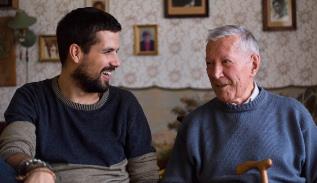 Por ejemplo:
Steve es un adulto que quedó discapacitado antes de cumplir los 22 años y tiene derecho a percibir unos ingresos mensuales basados en el registro de ingresos de la Seguridad Social de su progenitor. Puede percibir hasta el 50 % de la prestación de su progenitor (las cuantías varían) y aproximadamente el 75 % tras el fallecimiento de éste. Se trata de una prestación independiente que no reduce la cuantía abonada a su progenitor.
Fuente: https://www.ssa.gov
[Speaker Notes: La Prestación por Discapacidad en la Infancia (CDB) es quizá la prestación más olvidada a la que pueden acogerse muchas familias. 
Cuando uno de los progenitores alcanza un acontecimiento vital desencadenante y reclama sus prestaciones de la Seguridad Social, sus hijos o hijos adultos con discapacidad pueden tener derecho a percibir aproximadamente el 50 % de la cuantía total de la jubilación del progenitor. 
En caso de fallecimiento de uno de los progenitores, esa prestación puede aumentar hasta el 75%.]
ADMASTER-STAMP!20190814-925419-2793995
Prestaciones de asistencia pública: Medicaid
Medicaid - Un programa federal y estatal
Programa esencial de asistencia pública que ofrece una cobertura muy amplia y sólida a las personas necesitadas económicamente y a las personas con discapacidad. La cobertura varía según el Estado, pero suele incluir:
Asistencia sanitaria y medicamentos de venta con receta
Centros de atención a largo plazo
Terapias y ayudas
Asistencia a domicilio
[Speaker Notes: A menudo emparejado con el SSI, Medicaid proporciona prestaciones esenciales de atención sanitaria y cuidados a largo plazo a personas con discapacidad y sin los recursos necesarios para acceder a programas privados o pagar de su bolsillo.

El objetivo del programa es ayudar a las personas con bajos ingresos, pero también hay otros requisitos de elegibilidad. Estos se refieren a la edad, el estado de embarazo, la situación de discapacidad, otros activos y la ciudadanía.

Medicaid es un programa de bienestar social, o protección social. Los datos de agosto de 2018 muestran que atiende a unos 66,6 millones de personas.


Cobertura obligatoria - Todos los Estados cubren
Atención hospitalaria - hospitalaria y ambulatoria
Radiografías y servicios de laboratorio
Atención prenatal, vacunas y atención pediátrica
Servicios de detección precoz y periódica, diagnóstico y tratamiento (EPSDT)
Servicios de centros de cuidados de larga duración para adultos

Coberturas opcionales - Pueden variar según el Estado
Medicamentos con receta y dispositivos
Cuidados respiratorios
Fisioterapia y rehabilitación
Servicios dentales
Transporte sanitario
Servicios de optometría y gafas]
ADMASTER-STAMP!20190814-925419-2793995
Prestaciones de asistencia pública: Exenciones de Medicaid
Una exención es un programa que puede renunciar, o dejar de lado, algunos de los estrictos requisitos de elegibilidad -incluidas las pautas de ingresos, las prestaciones y las opciones de prestación de asistencia sanitaria- exigidos por la normativa federal del programa Medicaid.
Una exención para servicios domiciliarios y comunitarios puede proporcionar servicios adicionales que hagan posible vivir en casa. Estos servicios pueden incluir atención personal, enfermería, relevo, atención diurna para adultos, empleo asistido, modificaciones en el hogar, tecnología de asistencia y transporte. 
Aunque las exenciones pueden diferir sustancialmente entre estados y condados en cuanto a elegibilidad y servicios, una ventaja importante es que pueden ampliar los servicios para cubrir a personas que pueden estar por encima de los requisitos de ingresos para el Medicaid tradicional.
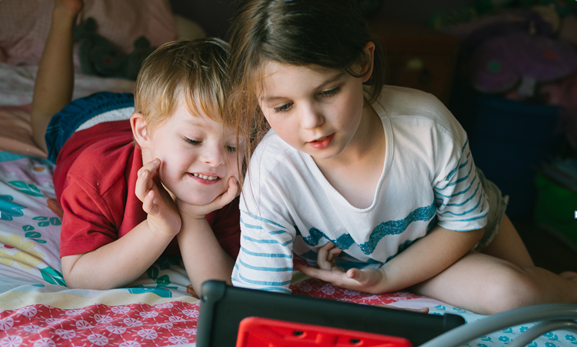 Fuente: 1999-2018: https://www.cincinnatichildrens.org/patients/child/special-needs/financial/coverage/waivers
[Speaker Notes: Antes de 1991, el programa federal Medicaid sólo pagaba los servicios si la persona vivía en una institución. La aprobación de los programas federales de exención de Medicaid permitió a los estados prestar servicios a los consumidores en sus hogares y en sus comunidades.

Las exenciones de Medicaid ayudan a prestar servicios a personas que de otro modo estarían en una residencia de ancianos o en un hospital para que reciban cuidados a largo plazo en la comunidad. Aunque existen exenciones para muchas afecciones, nos centramos en las exenciones para personas con discapacidad intelectual, discapacidades del desarrollo y autismo. Cada estado tiene sus propias directrices y requisitos para los programas de exención. 

Muchas personas que cumplen los requisitos para recibir servicios de exención ni siquiera saben que existen. Si hay una persona discapacitada en su familia, es importante que sepa qué exenciones tiene a su disposición y que no espere a tener una necesidad crítica o una crisis para solicitar los servicios. La espera o el desconocimiento pueden crear tensiones económicas, físicas y emocionales. 
 
El periodo de espera para acceder a un programa de exención puede ser de muchos años y varía según el estado. Por desgracia, la elegibilidad para la exención no se transfiere de un estado a otro. Cada estado determina su propio presupuesto en función de la financiación federal.

Consulte los recursos locales para obtener más información (las exenciones varían según la zona. El ponente debe hacer los deberes con antelación y proporcionar a los participantes un enlace específico para su zona).]
ADMASTER-STAMP!20190814-925419-2793995
Maximizar los beneficios potenciales
1
2
3
Visite las páginas web sobre discapacidad de su comunidad y de su estado y consulte los programas disponibles.
Consulte las herramientas y recursos de Voya Cares para acceder a los enlaces https://www.voya.com/articles/tools-and-resources
Puede optar a otrosprogramas adicionales, como
Programa Suplementario de Asistencia Nutricional (SNAP)
Sección 8 Vivienda
Programa de Seguro Médico Infantil (CHIP)
Subvenciones
Grupos de padres y comunidades
Visite ssa.gov https://www.ssa.gov/benefits/disability/
familiarizarse con los programas de la Seguridad Social relacionados con la discapacidad, y cómo solicitarlos
[Speaker Notes: Los padres y cuidadores deben ser diligentes e informarse de los programas y servicios disponibles en sus respectivos estados. Muchas comunidades disponen de recursos centralizados como el 2-1-1, una línea telefónica nacional de información y derivación sobre servicios sanitarios y humanos y otro tipo de asistencia, pero si no está disponible en su zona, acuda a las oficinas locales de organizaciones nacionales como National Down Syndrome Society, Easter Seals, Autism Speaks, United Cerebral Palsy u otras.

El 2-1-1 está disponible en todo Estados Unidos por teléfono, mensaje de texto y web. Una llamada gratuita al 2-1-1 le pone en contacto con un especialista en recursos comunitarios de su zona que puede ayudarle a encontrar servicios y recursos disponibles a nivel local y proporcionarle servicios críticos, si los necesita. El 2-1-1 se proporciona a través de United Way.

SUGERENCIA: Recomendamos que el orador busque las direcciones de los sitios web locales de la casilla 1st y los complete con los programas pertinentes, en lugar de pedir al público que los busque él mismo.]
ADMASTER-STAMP!20190814-925419-2793995
Panorama de los instrumentos jurídicos
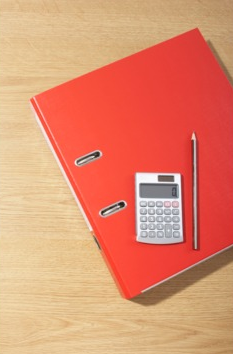 Testamentos
Directivas médicas avanzadas 
Poderes duraderos
Tutela (persona) y curatela/fideicomiso (bienes) 
Planificación patrimonial
Fideicomisos
Fideicomisos para necesidades especiales (SNT)
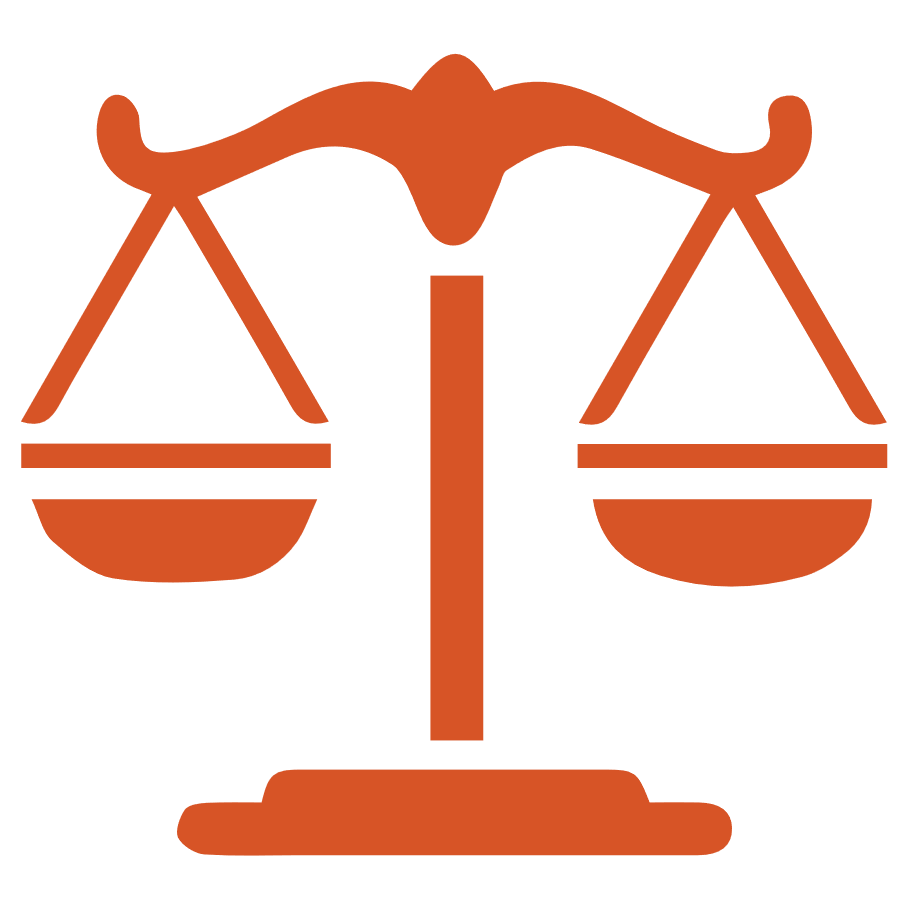 [Speaker Notes: Cuando los niños cumplen 18 años (o 19 en algunos estados), se les considera adultos a efectos legales, tanto si son capaces de tomar buenas decisiones por sí mismos como si no. En ese momento, los padres ya no tienen poder para acceder a los expedientes de sus hijos ni para tomar decisiones médicas o financieras por ellos, a menos que hayan establecido determinados documentos. Imagínese que su hijo está en el hospital y el médico no quiere hablar de su estado con usted porque su hijo es mayor de 18 años y usted ya no tiene derecho legal a esa información. Un poder sanitario le permitiría ese acceso y le daría el poder de firmar por su hijo, sin quitarle su derecho a hacerlo. Un poder notarial también le otorga ciertos derechos, normalmente económicos, dependiendo de cómo esté redactado. Las tutelas quitan ciertos poderes a una persona y se los dan a un tutor. En ese sentido, son más restrictivas. Tienes que decidir qué es lo más apropiado para la situación de tu hijo.

Un testamento es una declaración jurídicamente vinculante de sus deseos. Los testamentos vitales son especialmente importantes si no puedes comunicar tus deseos.

Aunque no es legalmente vinculante, una carta de intenciones es un documento escrito que sirve como hoja de ruta personal de sus deseos y expectativas para quien asuma la responsabilidad de su ser querido.

Un fideicomiso para necesidades especiales puede ser una parte esencial de su plan de necesidades especiales.]
ADMASTER-STAMP!20190814-925419-2793995
Tres tipos de fideicomisos para necesidades especiales
Fideicomiso de primera parte




Activos como herencias, indemnizaciones por accidentes o autoliquidaciones
Confianza de terceros





Financiado por los padres o la familia
Fideicomiso mancomunado




Administrado por organización sin ánimo de lucro
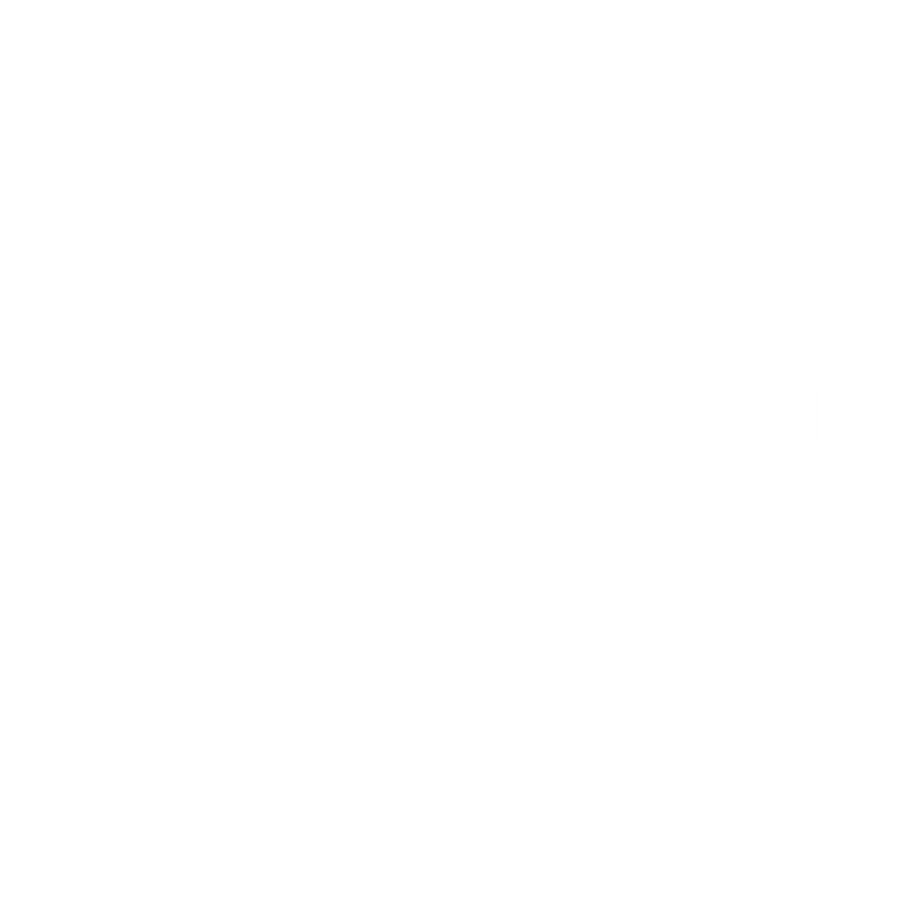 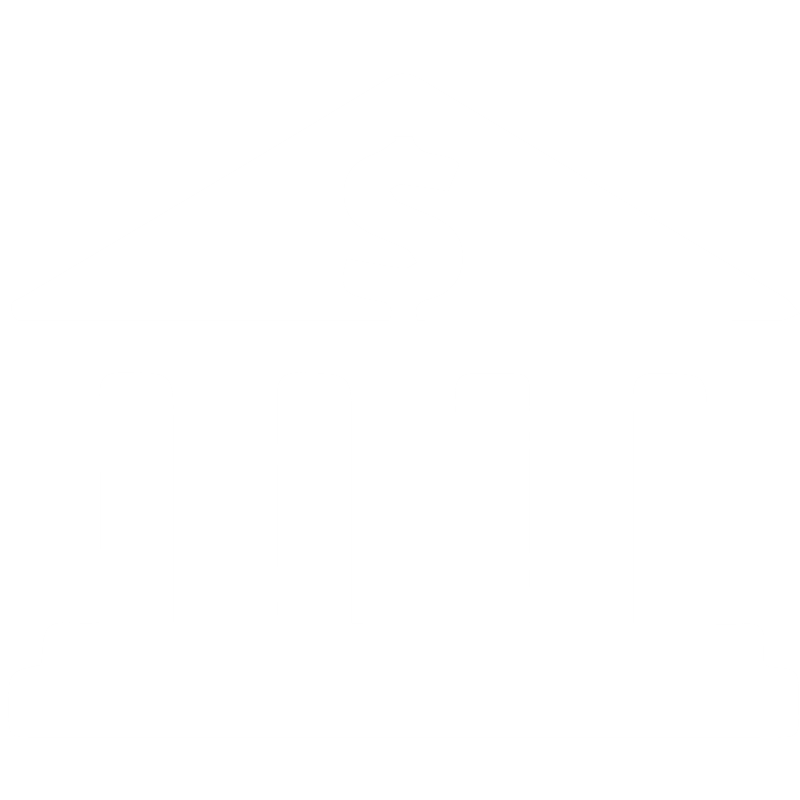 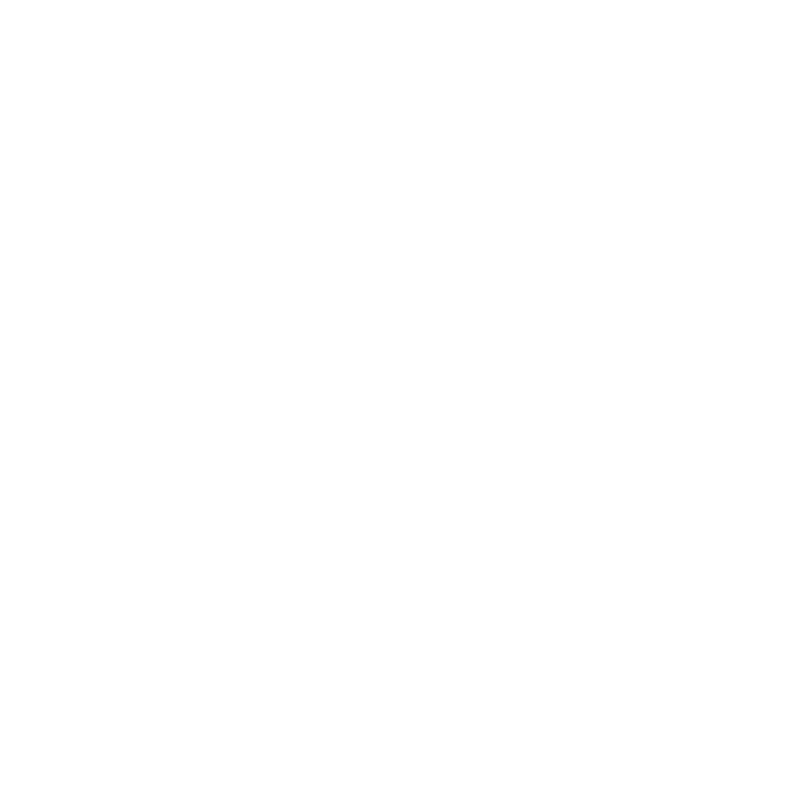 [Speaker Notes: Los fideicomisos para necesidades especiales pueden ser una parte fundamental del proceso de planificación, ya que establecen una estructura jurídica que permite conservar y recibir activos como donaciones sin interrumpir las prestaciones públicas debido a restricciones de activos.

Los fideicomisos de primera parte se constituyen con el propio dinero de una persona y, en ocasiones, por la propia persona con discapacidad (también conocidos como fideicomisos de autoliquidación). Estos tipos de fideicomisos se suelen constituir cuando una persona recibe directamente una herencia o un acuerdo, y es necesario reponer el dinero para poder optar a las prestaciones. Los fideicomisos de primera parte para necesidades especiales están sujetos a reclamaciones de Medicaid tras el fallecimiento de la persona.

Los fideicomisos de terceros se crean para una persona discapacitada y, en realidad, los puede crear cualquiera, aunque suelen formar parte del proceso de planificación de los padres y la familia. Normalmente, las familias establecen un fideicomiso de 3rd partes para nombrar como beneficiario de cuentas de jubilación, pólizas de seguro de vida y otros activos familiares destinados a estar disponibles para necesidades complementarias durante la vida de la persona con discapacidad. Tras el fallecimiento de la persona, los fideicomisos de 3rd partes NO están sujetos a reclamaciones de Medicaid, por lo que son apropiados para la planificación multigeneracional.

Los fideicomisos mancomunados se crean a través de una organización sin ánimo de lucro y permiten a los beneficiarios con pequeñas cantidades de dinero combinar activos con fines de inversión. Aunque los fondos se agrupan para mantener bajos los costes de inversión, la cuenta de cada beneficiario sigue siendo la suya propia. Muchos programas de fideicomisos mancomunados retienen una parte de los activos restantes tras el fallecimiento de un beneficiario, y muchos estados permiten que Medicaid reclame los fondos restantes.]
ADMASTER-STAMP!20190814-925419-2793995
Planificación jurídica: Fideicomiso para necesidades especiales
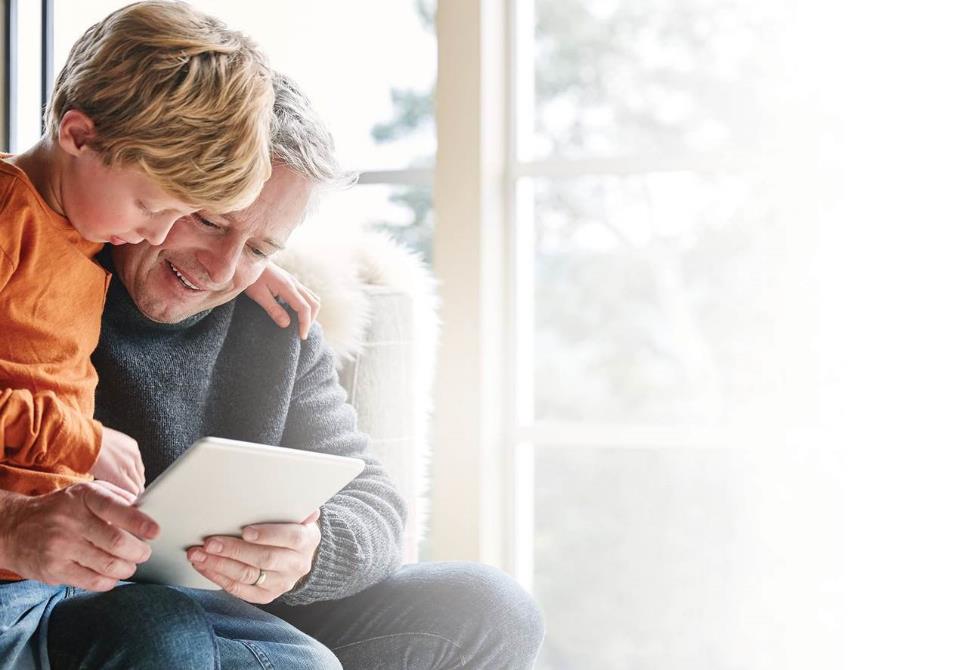 Un fideicomiso para necesidades especiales puede complementar las prestaciones públicas y proporcionar una mayor calidad de vida a su ser querido con necesidades especiales.
Tras el nacimiento de su hijo Paul, Martin y Sally Johnson crearon un plan de sucesión en el que le nombraban único beneficiario. Sus vidas cambiaron radicalmente cuando Paul sufrió epilepsia grave y regresión del desarrollo a los cuatro años. Quedó claro que Paul tendría necesidades especiales de por vida, y los Johnson tuvieron que replantearse todo, especialmente nombrar a Paul como único beneficiario.
Debido a las directrices basadas en los ingresos, dejar a Paul tan sólo 2.000 dólares podría afectar a su derecho a la Seguridad de Ingreso Suplementario (SSI), Medicaid y otras prestaciones condicionadas a los recursos. Los Johnson decidieron consultar a un profesional de las finanzas para que les orientara en la planificación de los cuidados de por vida de Paul.
Fuente: https://www.ssa.gov
[Speaker Notes: Los fideicomisos para necesidades especiales son estructuras jurídicas clave que pueden ayudar a proteger, dirigir y gestionar los bienes de una persona con discapacidad a lo largo de su vida, a medida que gana dinero, recibe liquidaciones, regalos o herencias.
Preservar el acceso a las prestaciones públicas basadas en las necesidades, proporcionando al mismo tiempo dinero para necesidades, deseos y anhelos suplementarios.

En este ejemplo, Martin y Sally deciden trabajar con un profesional financiero para replantearse su designación de beneficiarios y sus planes de sucesión para asegurarse de que no están poniendo a Paul en una mala situación cuando ellos falten.]
ADMASTER-STAMP!20190814-925419-2793995
Planificación jurídica: Fideicomiso para necesidades especiales (continuación)
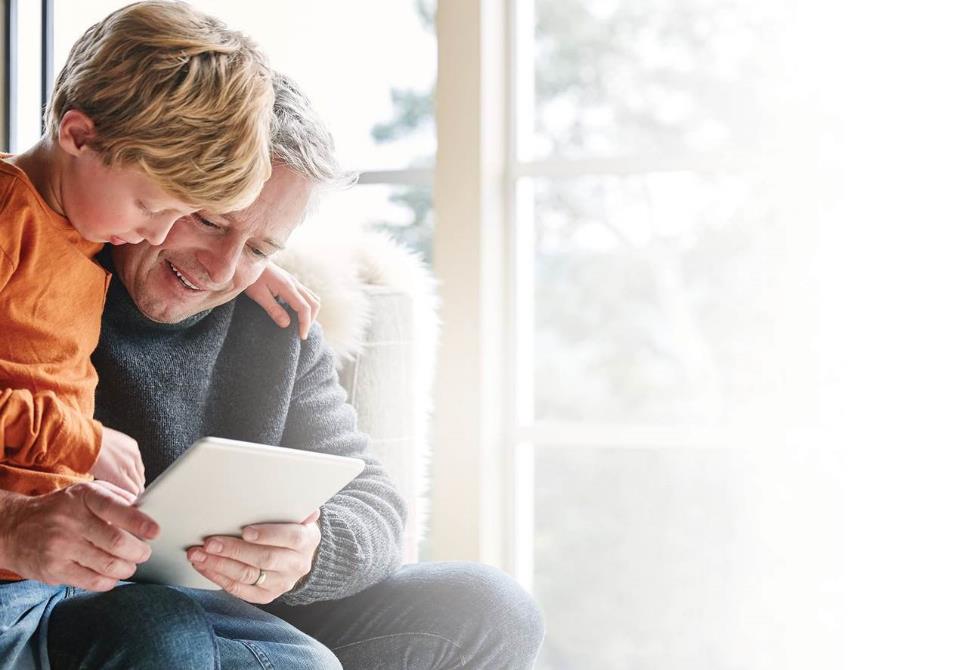 Las pequeñas cosas pueden marcar una gran diferencia
Tras reunirse con su asesor financiero, los Johnson se enteraron de que podían crear un fideicomiso para necesidades especiales (SNT, por sus siglas en inglés) para garantizar que Paul tuviera acceso a recursos financieros sin poner en peligro su derecho a recibir prestaciones públicas. Incluyeron un lenguaje específico en el SNT como orientación legal sobre cómo deberían utilizarse los fondos para enriquecer la vida de Paul. Algunos de los pasatiempos que hacen más feliz a Paul y que el SNT puede pagar son: 
Campamento de verano y liga de baloncesto de otoño
Viajes y alojamiento en acontecimientos deportivos
Viernes noche de bolos con su grupo de apoyo
Aunque el SNT puede utilizarse para diversos fines, los fondos no deben utilizarse para distribuciones en efectivo ni para pagar artículos cubiertos por la asistencia pública de Paul, como*:
Alimentos, comestibles y comidas en restaurantes
Alquiler, hipoteca e impuestos sobre la propiedad
Servicios básicos (por ejemplo, combustible para calefacción, gas, electricidad, agua, etc.)
Ni Voya® ni sus empresas afiliadas o representantes proporcionan asesoramiento fiscal o jurídico. Consulte a un asesor fiscal o abogado antes de tomar una decisión de inversión/seguro relacionada con los impuestos.
*Los pagos de un SNT por los conceptos anteriores podrían reducir los pagos de SSI.
[Speaker Notes: Con un profesional de las finanzas y un abogado cualificado, la familia Johnson crea un fideicomiso que ayuda a garantizar que Paul pueda hacer todas las cosas que quiere hacer y que pueda cubrir los gastos no cubiertos por sus prestaciones gubernamentales.
Al nombrar al fideicomiso beneficiario de todos los bienes y pólizas de seguro de Martin y Sally, éstos pueden estar seguros de que, a su muerte, el fideicomiso de Paul se financiará sin interrumpir su acceso a la ayuda pública.]
ADMASTER-STAMP!20190814-925419-2793995
Planificar toda una vida de cuidados con una carta de intenciones
Visión de futuro
Pinte su visión del futuro de su ser querido para los cuidadores sucesores
Horario diario y ocio
Rutinas diarias
Comportamiento 
Actividades recreativas
Alimentación
Alergias
Alimentos favoritos/menos favoritos
Medio ambiente
Residencial
Social
Religioso
Médico
Prescripciones
Proveedores
Registros
Financiero y jurídico
Prestaciones públicas
Contactos profesionales, localización de documentos
Habilidades y objetivos de gestión monetaria
[Speaker Notes: Una carta de intenciones es una poderosa herramienta de planificación financiera para necesidades especiales.

Tu ser querido no vino con un manual de instrucciones. Construya uno con una carta de intenciones. Este documento puede ayudar a garantizar la continuidad de los cuidados en caso de que usted no esté. Además del trabajo legal y financiero que proporciona la financiación y la autoridad, con una carta de intenciones, puede estar más tranquilo sabiendo que hay un registro escrito de CÓMO cuidar a su ser querido.


Usted es el activo más importante de su hijo. Usted es la enciclopedia andante de las experiencias, la historia, los deseos y los hábitos de su hijo. En caso de que ya no pueda cuidar de él, una carta de intenciones (LOI) le transmitirá información valiosa sobre su hijo, así como su visión de su futuro.

Aunque nadie puede sustituirle, la LOI es un paso fundamental para garantizar el bienestar y el cuidado de su ser querido. Una vez completada la LOI, asegúrese de firmar y fechar el documento y:
Compártelo con familiares, tutores, cuidadores u otras partes interesadas.
Anime a los miembros de la familia a hacer preguntas y comentar cualquier preocupación que puedan tener.
Revise y actualice la LOI a medida que su hijo crezca para mantenerla al día.
Utilice la LOI como base para la planificación financiera de necesidades especiales para dar vida a su visión del futuro.
Póngase en contacto con un profesional financiero especialmente formado para que le ayude y le guíe a lo largo del proceso.]
ADMASTER-STAMP!20190814-925419-2793995
Crear un equipo
Social 
Trabajador 
o Cuidado 
Coordinador
La atención se centra principalmente en la persona con necesidades especiales.
Médico 
Profesional
1
Religioso 
Póngase en contacto con
Desarrolla un plan de atención vital que permite a esa persona obtener la MEJOR calidad de vida en TODAS las etapas de la vida.
2
Abogado
Un plan de atención vitalicia -que cubra toda una vida- incorpora necesidades básicas, objetivos y estrategias.
3
Persona con
 Necesidades especiales
Finanzas 
Planificador
Contable
FamiliaMiembro
Cuidador
Educador
[Speaker Notes: A menudo, las familias necesitan coordinar los servicios de una amplia variedad de profesionales para garantizar la mejor calidad de vida en todas las etapas.]
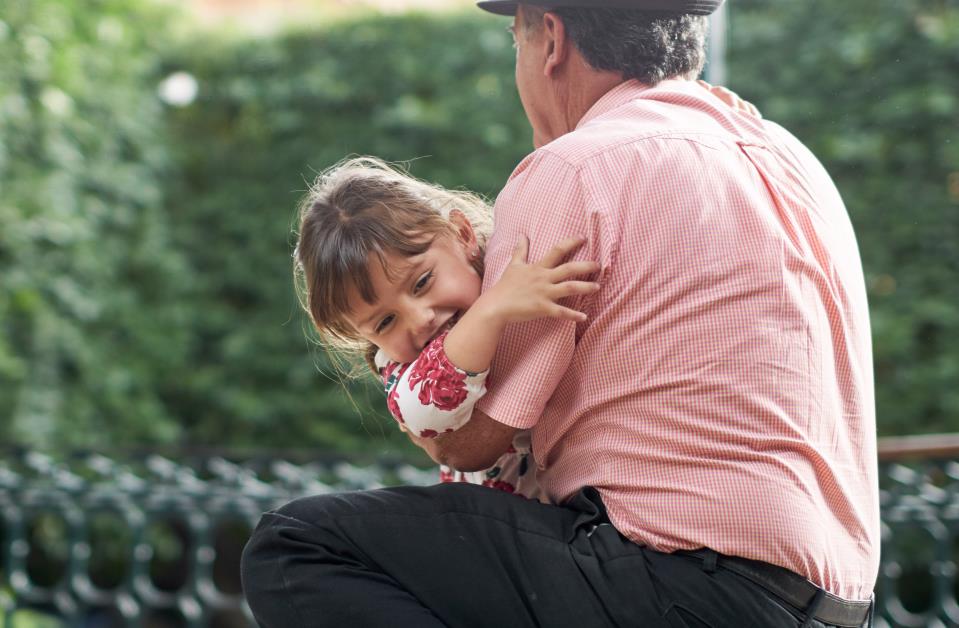 ADMASTER-STAMP!20190814-925419-2793995
Herramientas y recursos
[Speaker Notes: Disponemos de un amplio conjunto de herramientas Voya Cares que puede utilizar. Ayuda a todos nuestros socios y clientes, desde profesionales financieros, asesores y empleadores hasta participantes en planes y clientes minoristas.]
ADMASTER-STAMP!20190814-925419-2793995
Recursos
Administración de la Seguridad Social
SSA.gov
www.Specialneedsalliance.org 
Voya Cares
ADMASTER-STAMP!20190814-925419-2793995
Voya Cares en línea centro de recursos
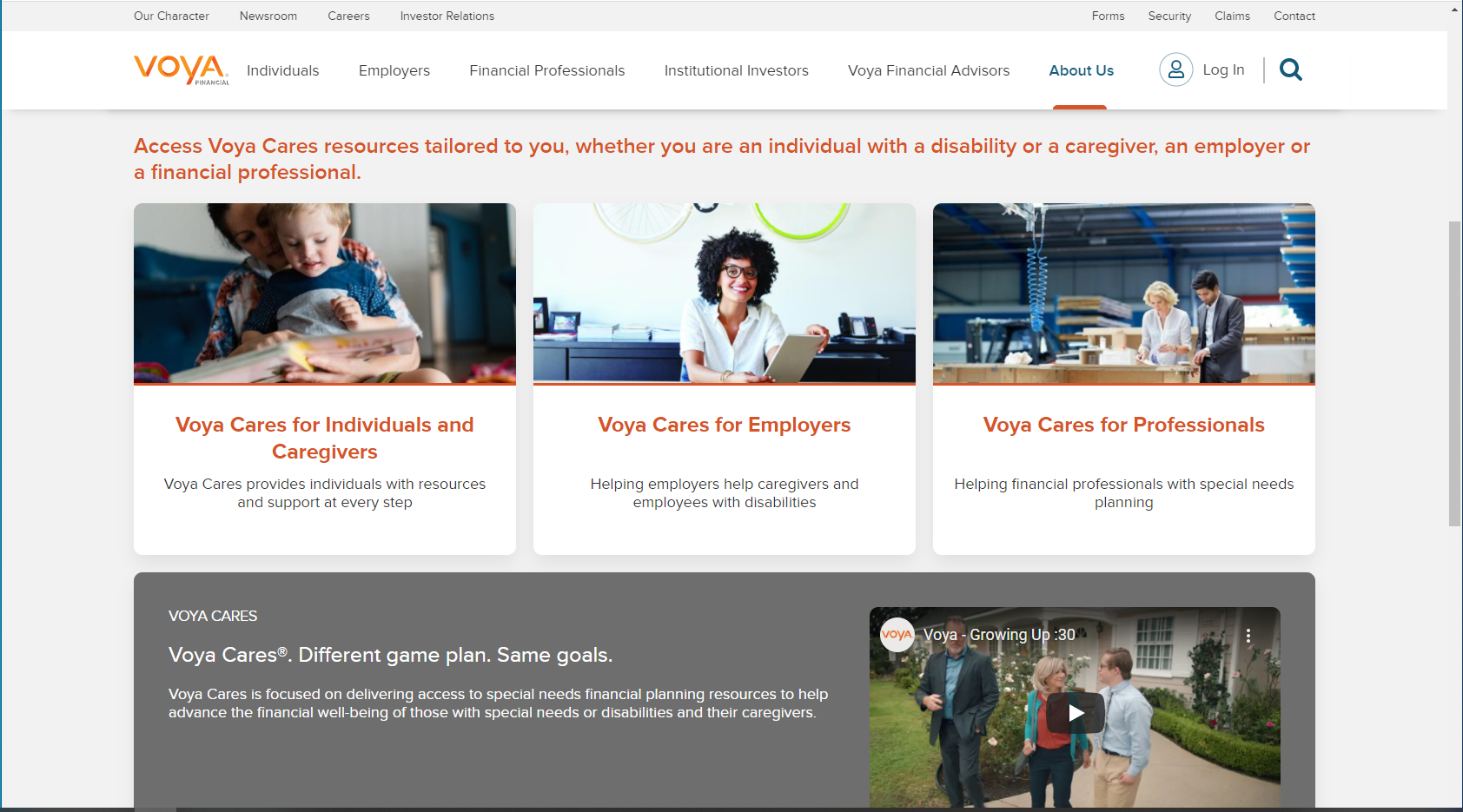 Contenidos educativos
Lista de planificación
Creación de una carta de intenciones
Conocer las prestaciones públicas

Artículos útiles
Consideraciones clave

Herramientas y recursos
Carta de intenciones
Grupos de defensa
Prestaciones públicas
Financiero y jurídico
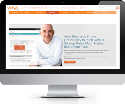 ADMASTER-STAMP!20190814-925419-2793995
Lista de planificación para necesidades especiales
Ayuda a los clientes en situaciones de planificación de necesidades especiales, especialmente si se encuentran en una fase inicial.
Cree un plan integral para garantizar que su ser querido reciba los cuidados a largo plazo que necesita.
Elabore una Carta de Intenciones o "carta de instrucciones" para comunicar información sobre su hijo, así como su visión del futuro.
Asegúrese de que todos los miembros de la familia y las partes interesadas estén informados del Plan de cuidados vitales y de la Carta de intenciones.
Identifique todos los recursos financieros disponibles para crear el futuro que su ser querido se merece, incluidas las prestaciones públicas, los beneficios del empleador y los activos personales.
Revise detenidamente todas las opciones y coberturas de los planes de salud, incluidos Medicaid y Medicare.
Elija a un tutor, curador y/o fideicomisario para que supervise el cuidado de su ser querido cuando usted ya no pueda hacerlo.
Utilizar testamentos, fideicomisos para necesidades especiales y otros instrumentos jurídicos para elaborar un plan de sucesión bien definido.
Prever cambios en el Plan de Supervivencia cuando el niño cumpla 18 años
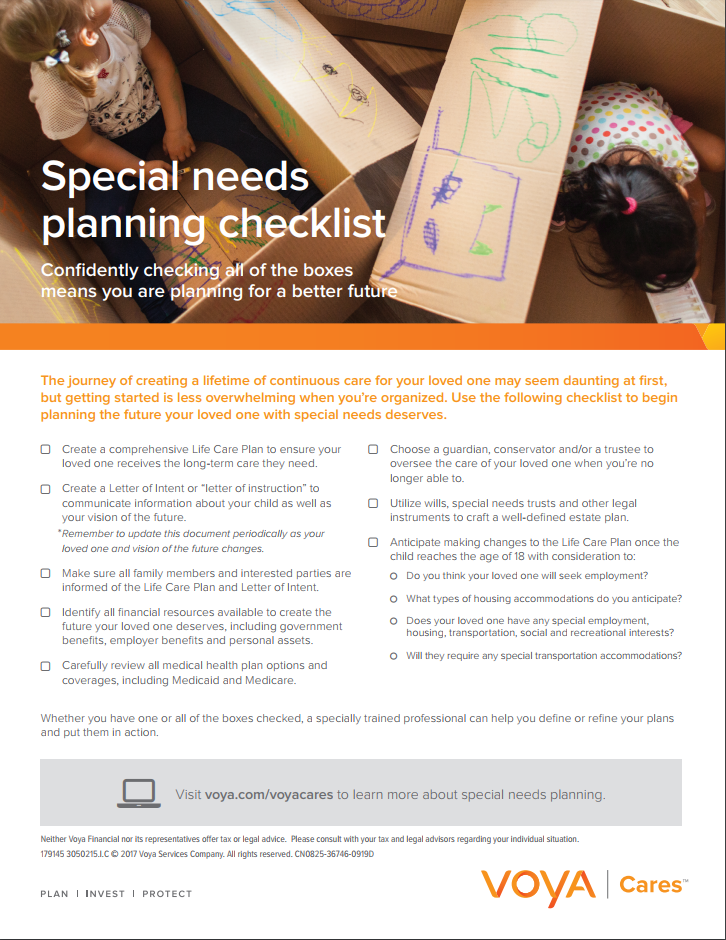 ADMASTER-STAMP!20190814-925419-2793995
Principales conclusiones de la sesión de hoy
Un plan le permite ser proactivo, no reactivo, para afrontar los acontecimientos tradicionales y especiales de la vida. Toma lo abrumador y lo divide en partes manejables.
Planificar con antelación - No espere.
Cuatro ámbitos prioritarios y fases clave de planificación
Maximizar las prestaciones disponibles
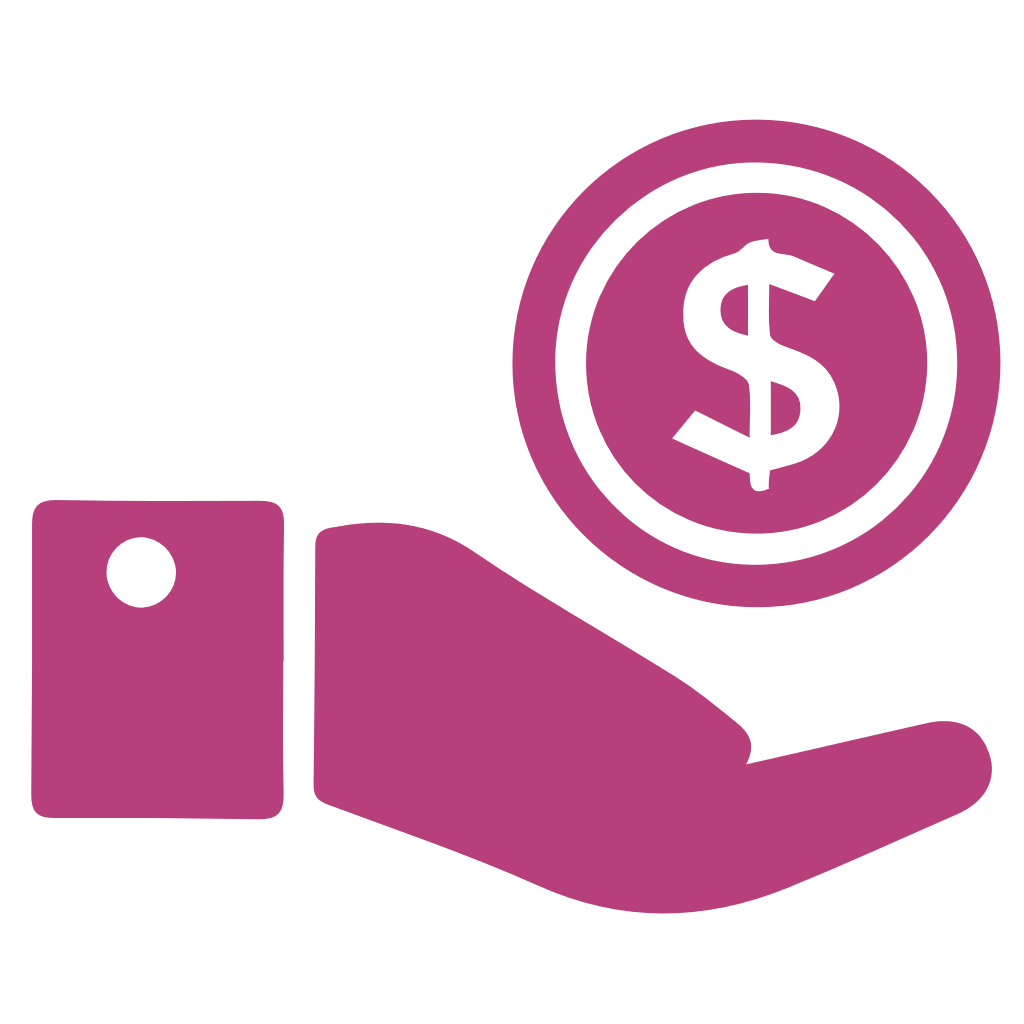 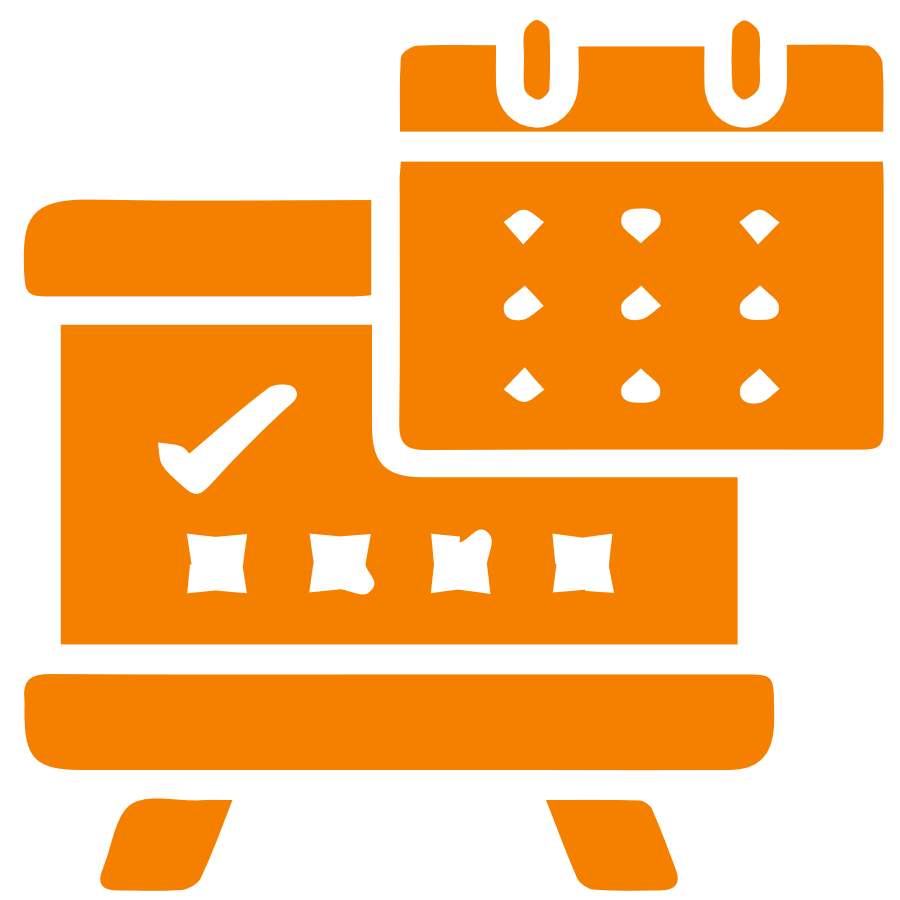 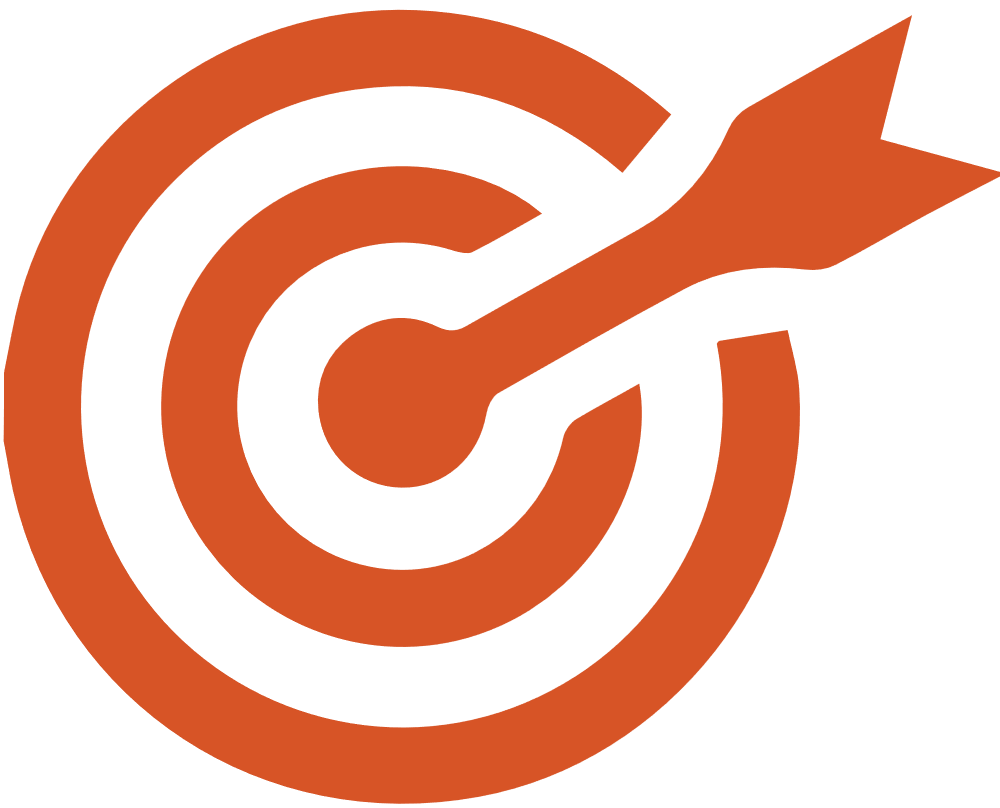 Comprender las estructuras jurídicas necesarias
Construya suequipo
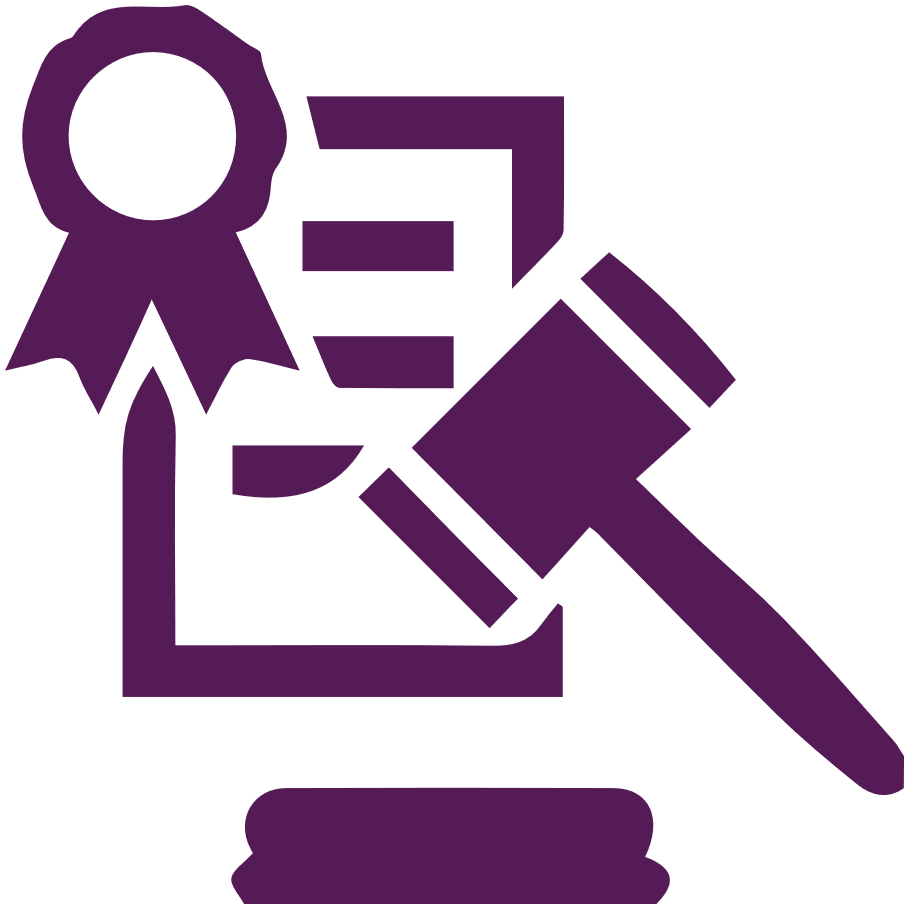 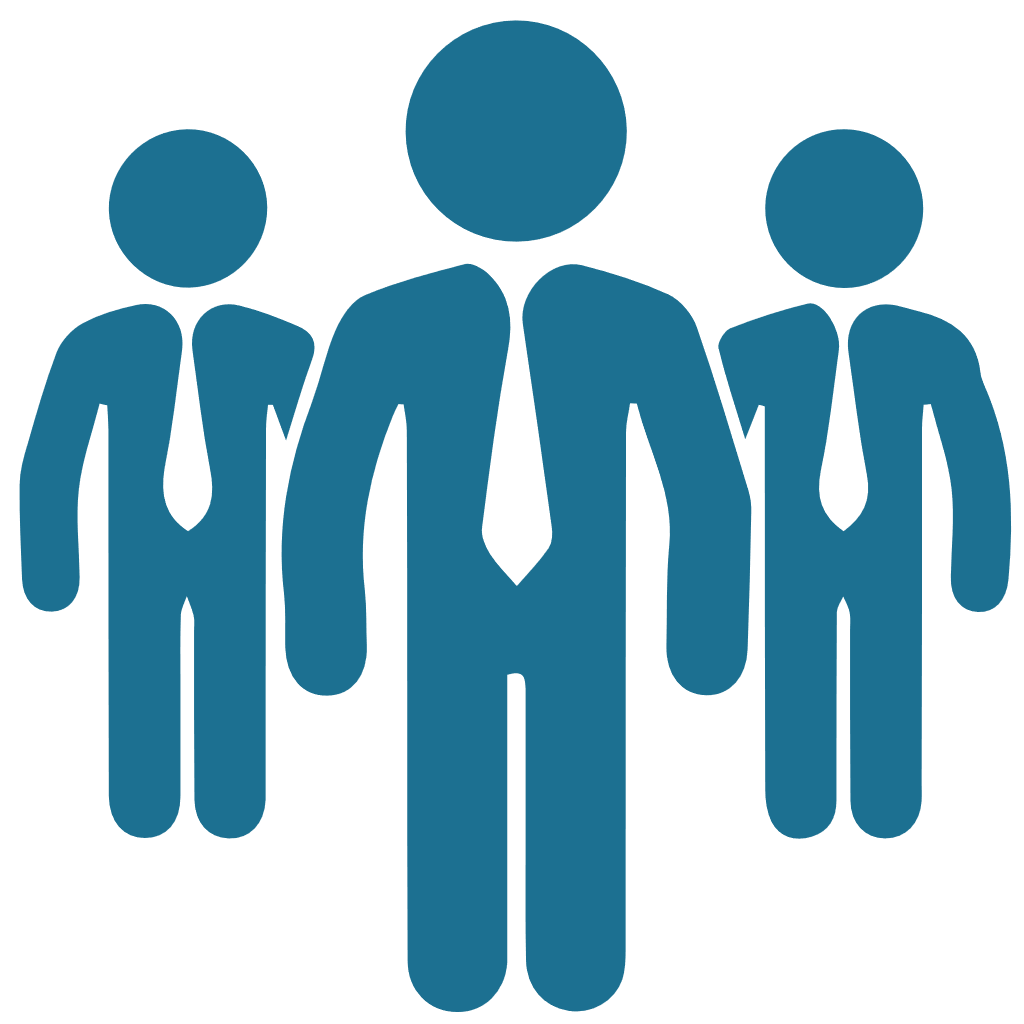 [Speaker Notes: Repasemos lo que hemos aprendido hoy:

Empezamos con una línea de tiempo que abarca todas las etapas de la vida, desde el nacimiento en adelante, destacando los puntos en los que se producen acontecimientos críticos, como la creación de un Plan de Educación Individual para su hijo, o el derecho a determinadas prestaciones del gobierno. Repasamos los distintos ámbitos en los que puede obtener recursos para ayudar a proteger a su hijo y darle la mejor calidad de vida posible. Algunos de estos recursos podrían estar dentro de su propia familia, como un hermano dispuesto a asumir el papel de tutor en algún momento en el futuro. Otros recursos pueden proceder de su empleo, como los ingresos de un plan de jubilación. Otros recursos proceden directamente del gobierno federal o estatal, como Medicare o Medicaid. Hemos hablado de cómo reunir todo esto en un plan de atención vitalicia y hemos mencionado algunos de los documentos legales que podría desear establecer para proteger a su hijo, como una directiva médica, una tutela o un fideicomiso para necesidades especiales.]
ADMASTER-STAMP!20190814-925419-2793995
Gracias.
[Speaker Notes: Quiero agradecerles su presencia hoy aquí. Sé que su tiempo es precioso y me siento honrado de que hayan decidido dedicarme una hora. Puede que a algunos de ustedes les resulten familiares algunas partes de esta presentación. Otros pueden sentirse abrumados o confusos, ¡y no pasa nada! Es mucho que digerir, pero hay mucha ayuda disponible. Estaré encantada de responder ahora a algunas preguntas, y también puedo ponerle en contacto con más información y recursos. He preparado unos folletos en los que se resumen los aspectos más destacados de lo que hemos tratado hoy; asegúrate de coger uno antes de irte. Mis datos de contacto están en el folleto. [Una frase aquí sobre cómo contactar con el profesional financiero si se desea una consulta individual].]
ADMASTER-STAMP!20190814-925419-2793995
Esta información es propiedad de Voya Investment Management y no puede reproducirse ni distribuirse. Determinada información puede proceder de fuentes que Voya Investment Management ("Voya IM") considera fiables; Voya IM no garantiza que dicha información sea exacta o completa. Determinadas afirmaciones contenidas en el presente documento pueden constituir "proyecciones", "previsiones" y otras "declaraciones prospectivas" que no reflejan los resultados reales y se basan principalmente en la aplicación retroactiva de un conjunto hipotético de supuestos a determinados datos financieros históricos. Los resultados, el rendimiento o los acontecimientos reales pueden diferir sustancialmente de los contenidos en dichas declaraciones. Todas las opiniones, proyecciones, previsiones y declaraciones prospectivas presentadas en este documento son válidas únicamente a partir de la fecha del mismo y están sujetas a cambios. Nada de lo aquí contenido debe interpretarse como (i) una oferta de compra de cualquier valor o (ii) una recomendación sobre la conveniencia de invertir, comprar o vender cualquier valor. Voya IM no asume obligación alguna de actualizar la información prospectiva. Las rentabilidades pasadas no garantizan resultados futuros. 
©2020 Voya Investments Distributor, LLC - 230 Park Ave, New York, NY 10169 Todos los derechos reservados
Ni Voya ® ni sus compañías afiliadas o representantes proporcionan asesoramiento fiscal o legal. Consulte a un asesor fiscal o abogado antes de tomar una decisión de inversión/seguro relacionada con los impuestos.
IM1358805